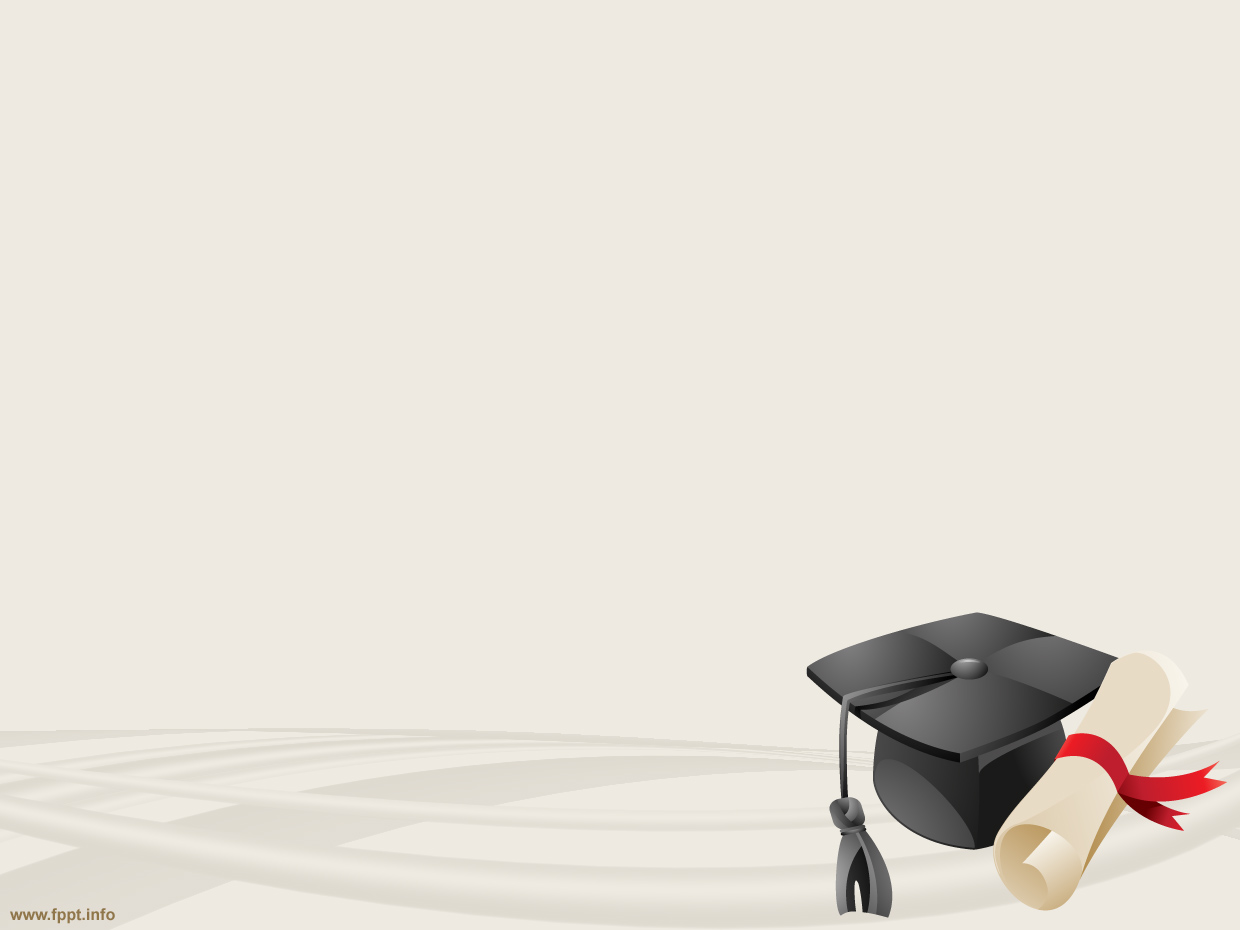 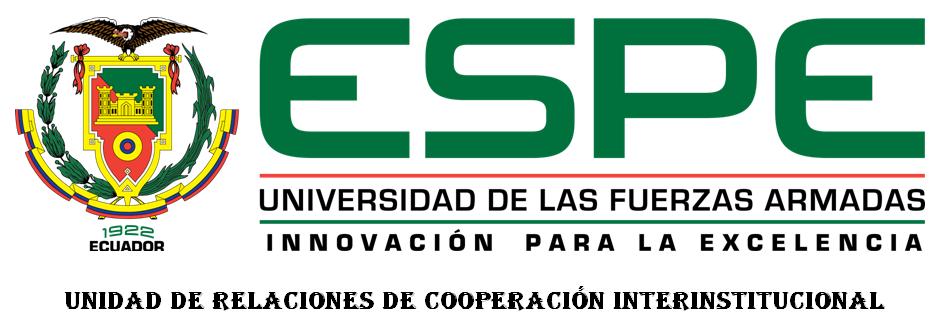 DEPARTAMENTO DE CIENCIAS HUMANAS Y SOCIALES
TESIS DE GRADO, PREVIA   A  LA OBTENCIÓN DEL TÍTULO DE
LICENCIADA EN CIENCIAS DE LA EDUCACIÓN, MENCIÓN
EDUCACIÓN INFANTIL
TEMA:
¨Análisis de la aplicación de los juegos psicomotrices en el desarrollo del Esquema Corporal de  los niños y niñas de 4 a 5 años de la Unidad Educativa Mariano Negrete de la ciudad de  Machachi, Cantón Mejía¨
DIRECTORA	                COODIRECTOR 
 Lcda. Mónica Cabezas	 Dr. Galo Albuja
ELABORADO POR:

 Verónica Susana Caiza Cumbajín
 Mireya Soledad Caiza Cumbajín
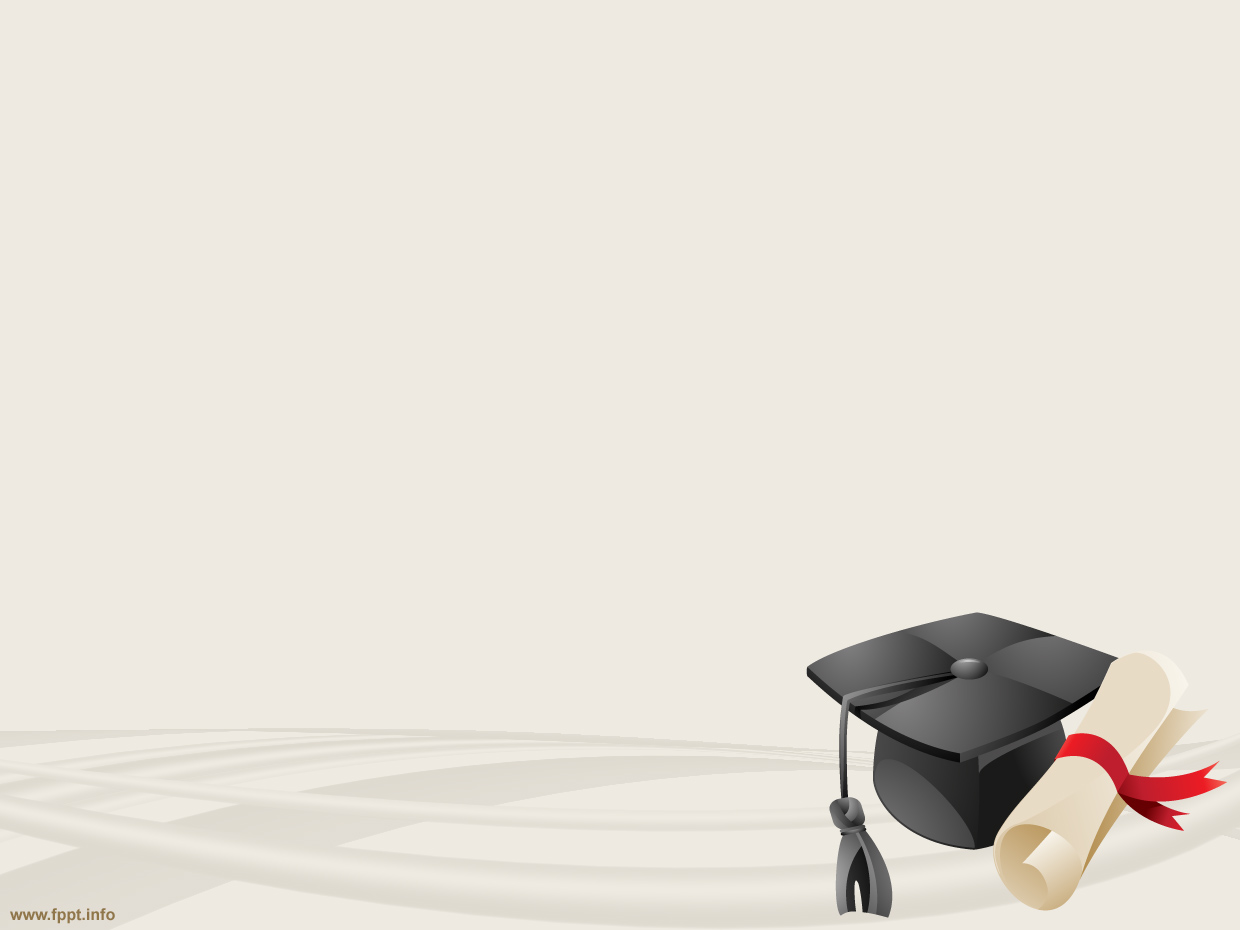 INTRODUCCIÓN
Experimentación con el propio cuerpo
Aprendizaje 
Integral
El Movimiento es desarrollo
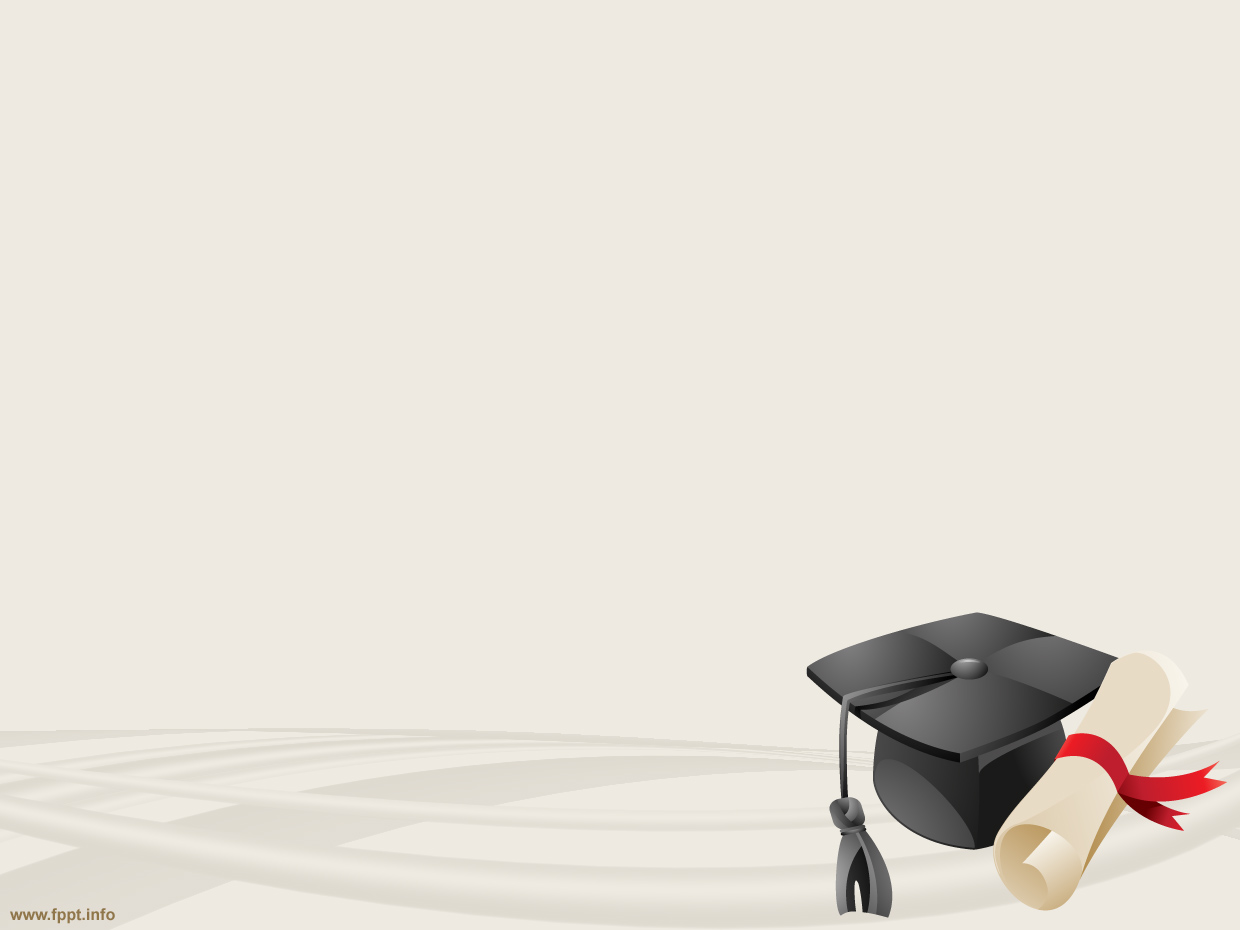 CAPITULO IMARCO CONTEXTUAL
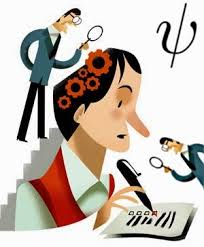 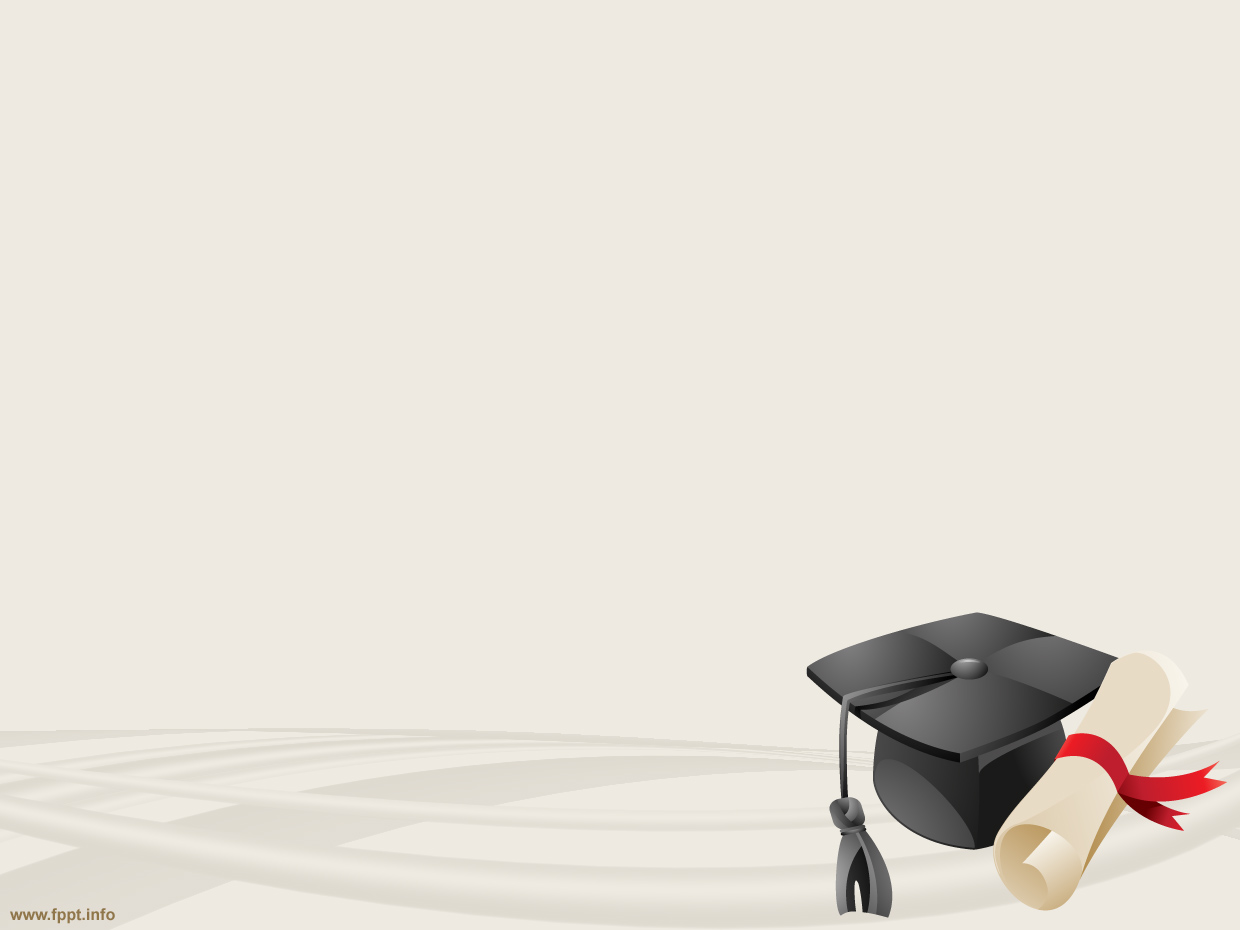 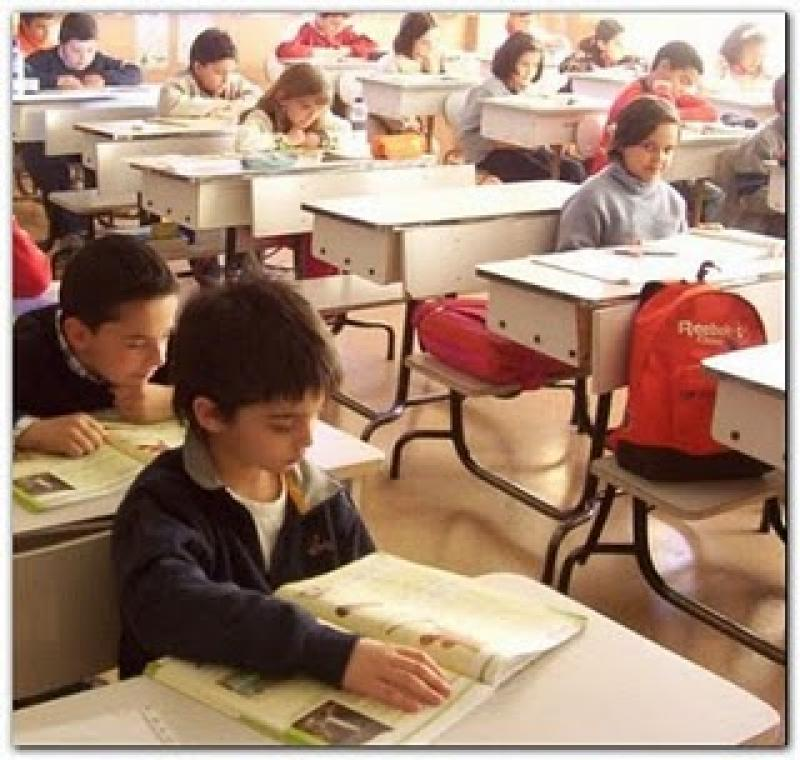 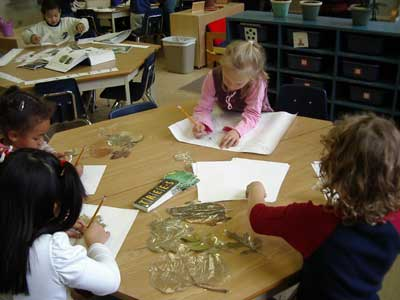 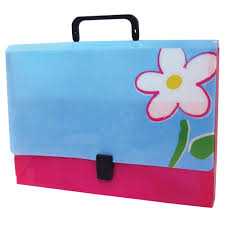 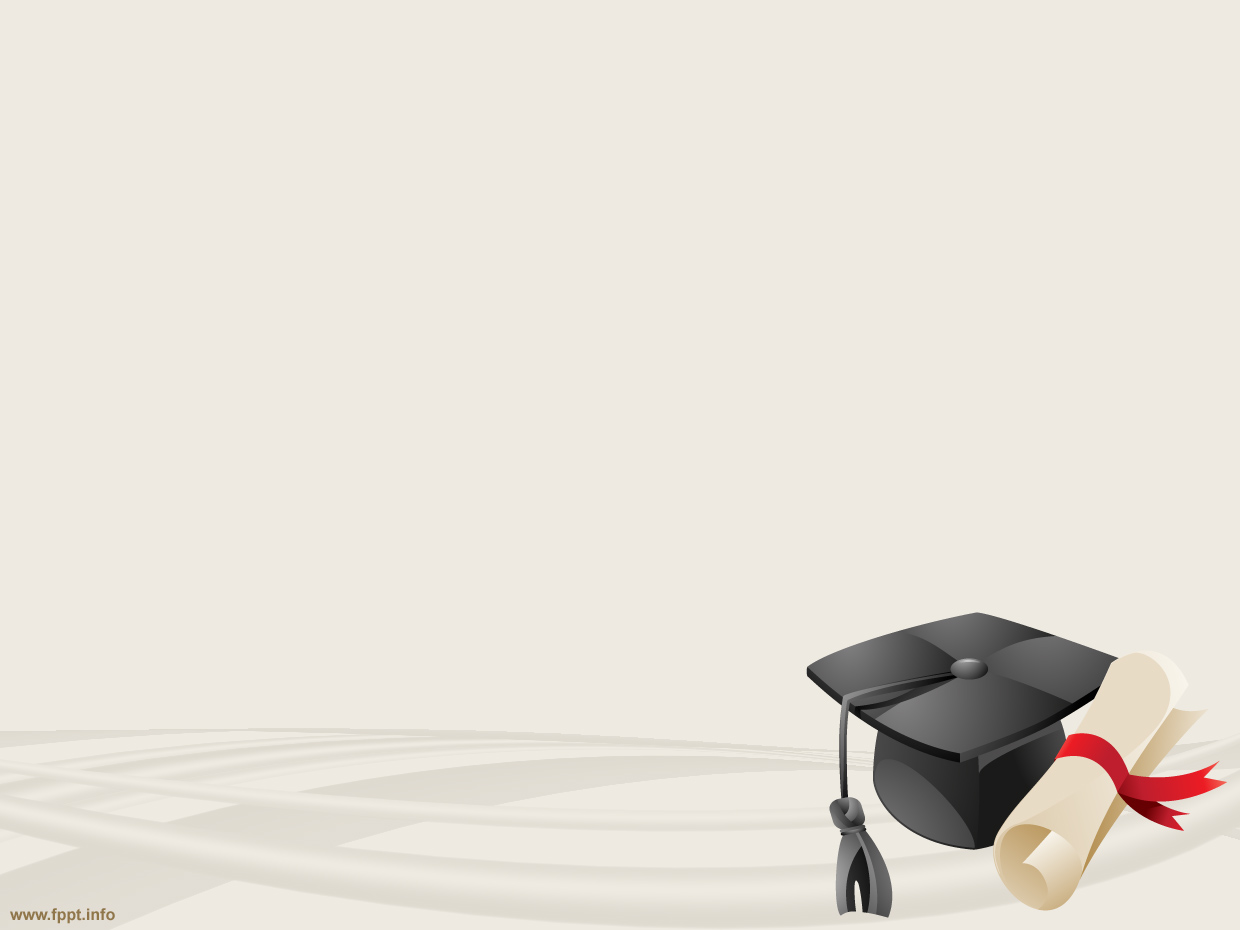 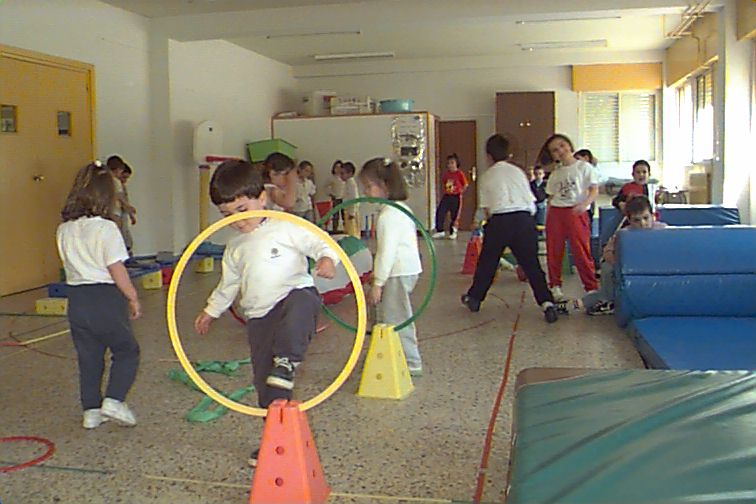 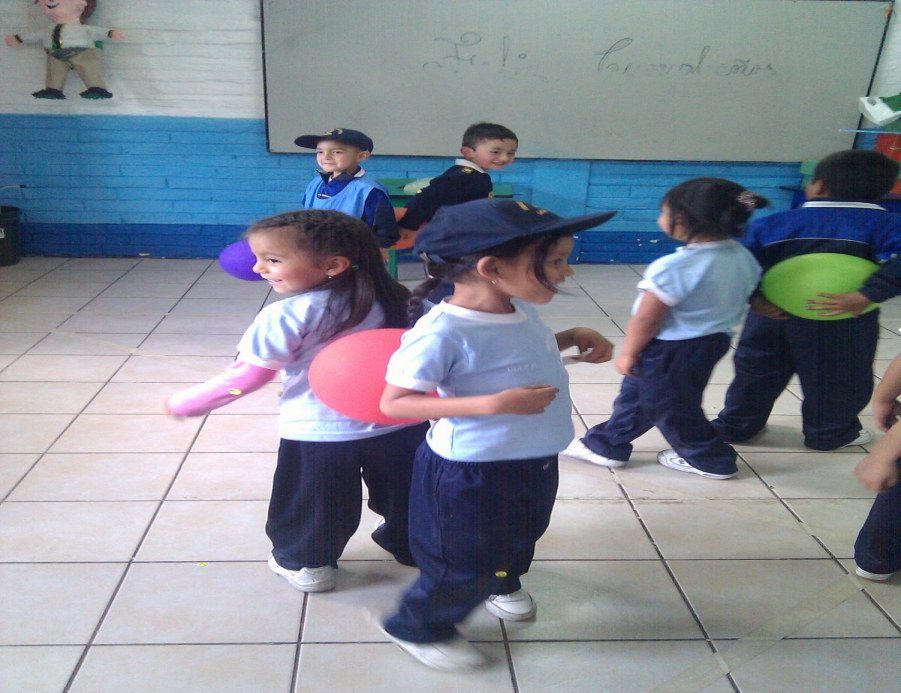 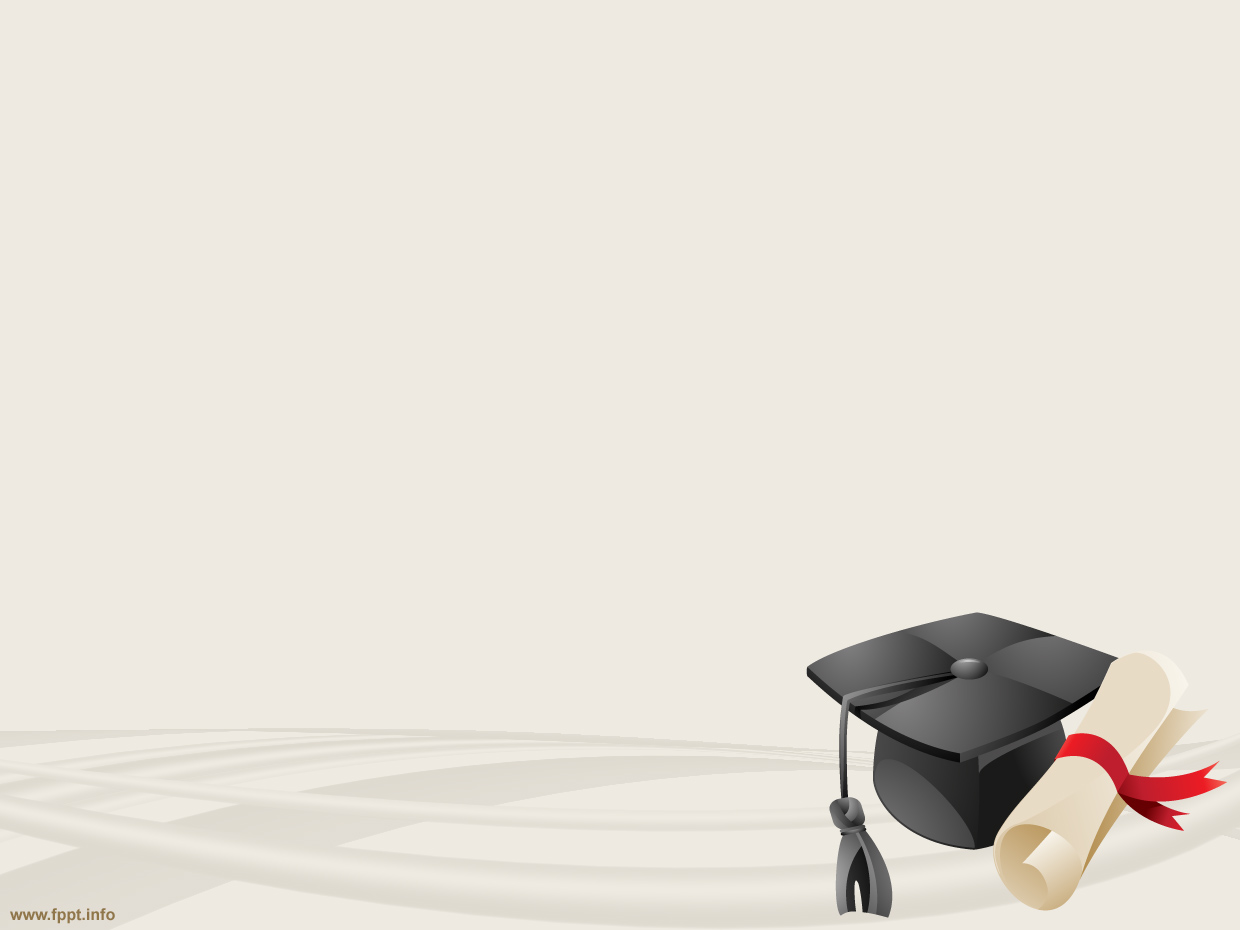 SUBPROBLEMAS DE INVESTIGACIÓN
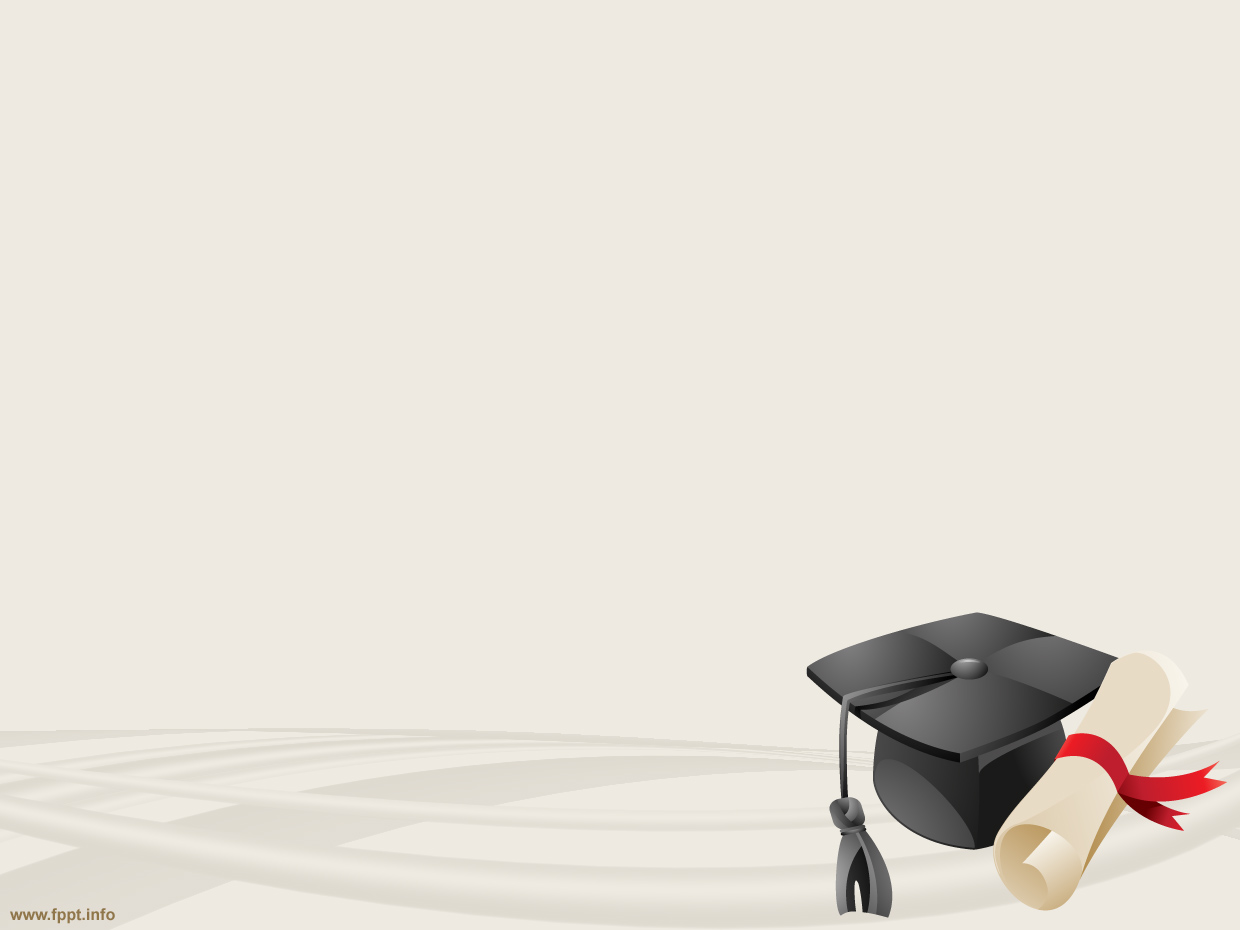 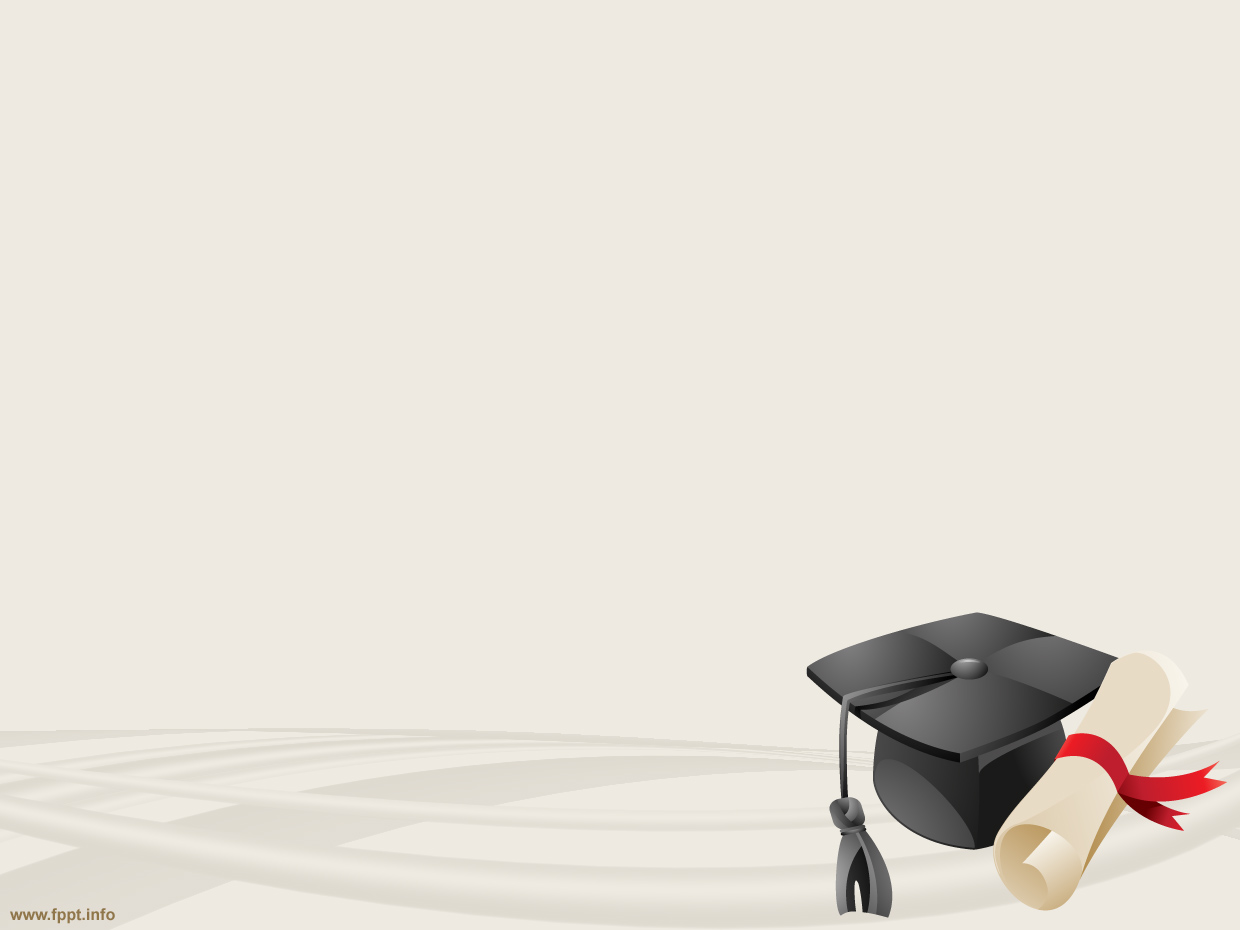 OBJETIVOS
General
Específicos
Analizar la aplicación de los juegos psicomotrices y determinar su incurrencia en el desarrollo del esquema corporal de  los niños de 4 a 5 años de la Unidad Educativa Mariano Negrete de la ciudad de  Machachi.
Evaluar la aplicación en el aula de los Juegos Psicomotrices en los niños de 4 a 5 años
Aplicar pre-test para verificar los niveles de Desarrollo del Esquema Corporal de los niños de 4 a 5 años.
Aplicar Juegos Psicomotrices para niños de 4 a 5 años para el desarrollo del Esquema Corporal.
Realizar un seguimiento para verificar cambios en el desarrollo del esquema corporal del niño.
Aplicar post-test para verificar el desarrollo conseguido.
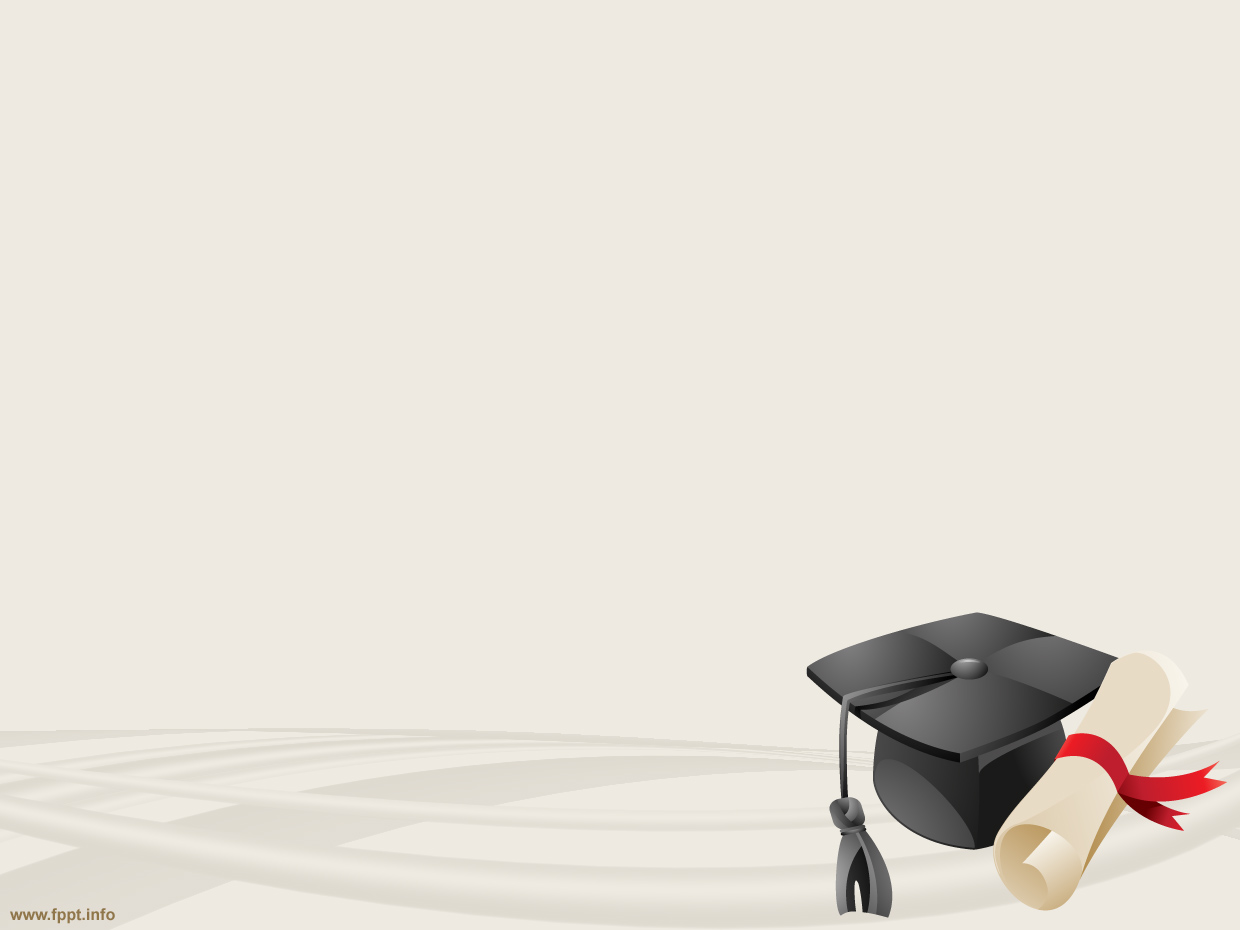 CAPITULO II

MARCO TEÓRICO
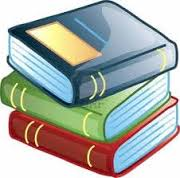 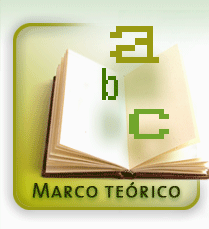 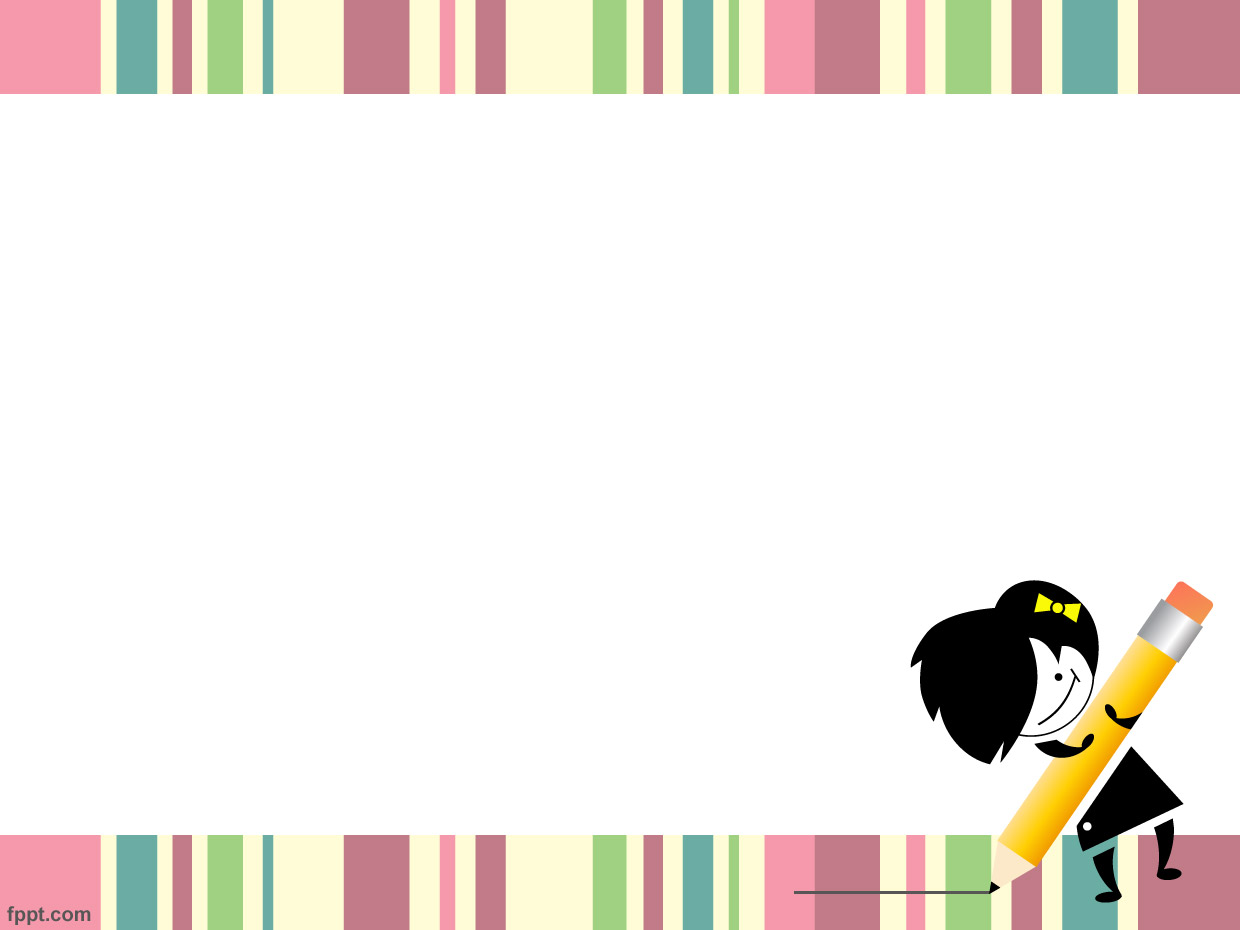 UNIDAD I

EL  JUEGO
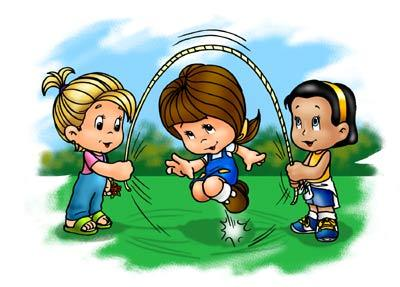 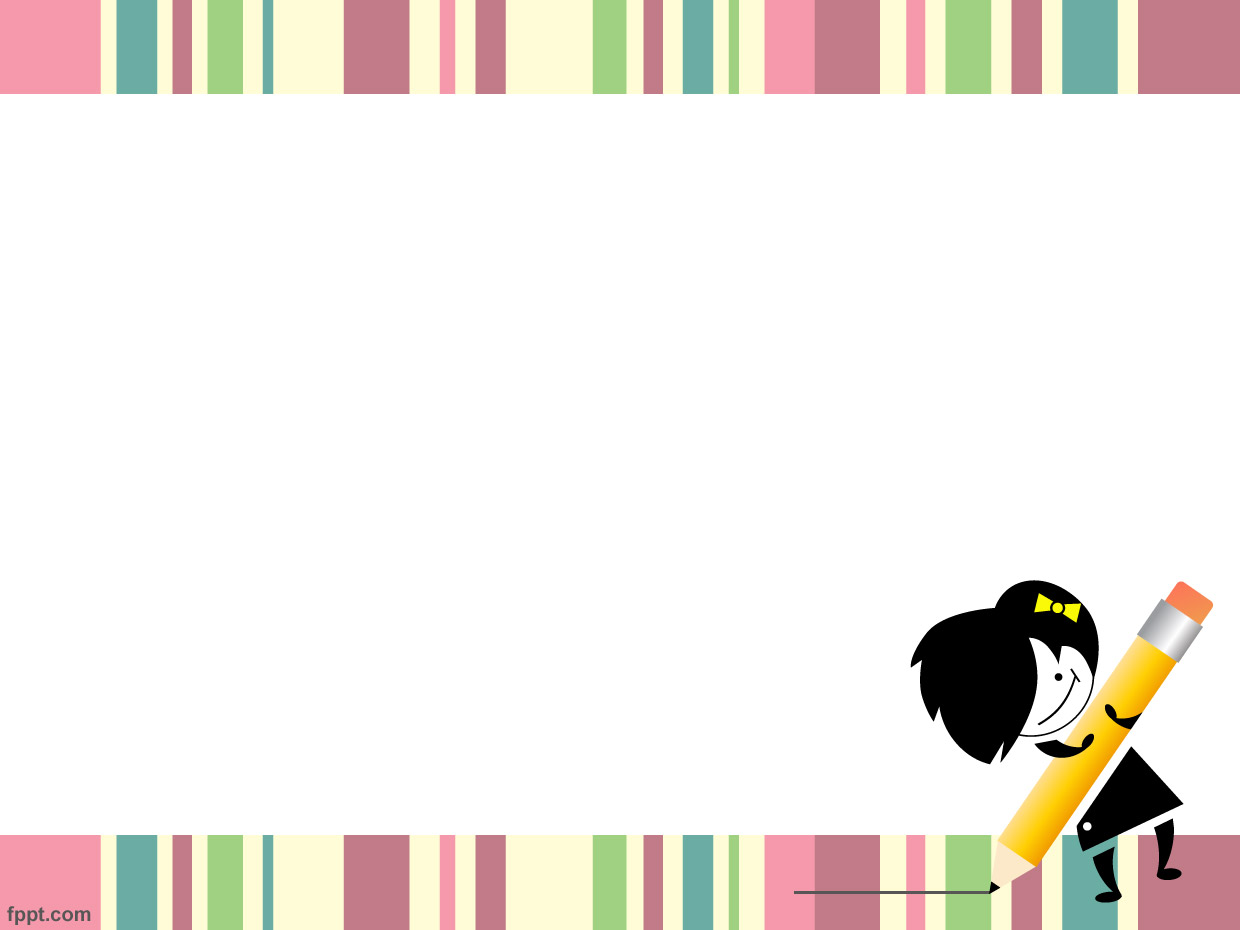 El juego forma parte de la historia del ser humano.
HISTORIA Y CONCEPTUALIZACIÓN
El juego es un patrón fijo de comportamiento de los seres humanos, ya que está presente en toda la vida.
Consta de dos componentes el Ser y el Hacer
Es una actividad que lleva a una meta final, que es la satisfacción y el placer.
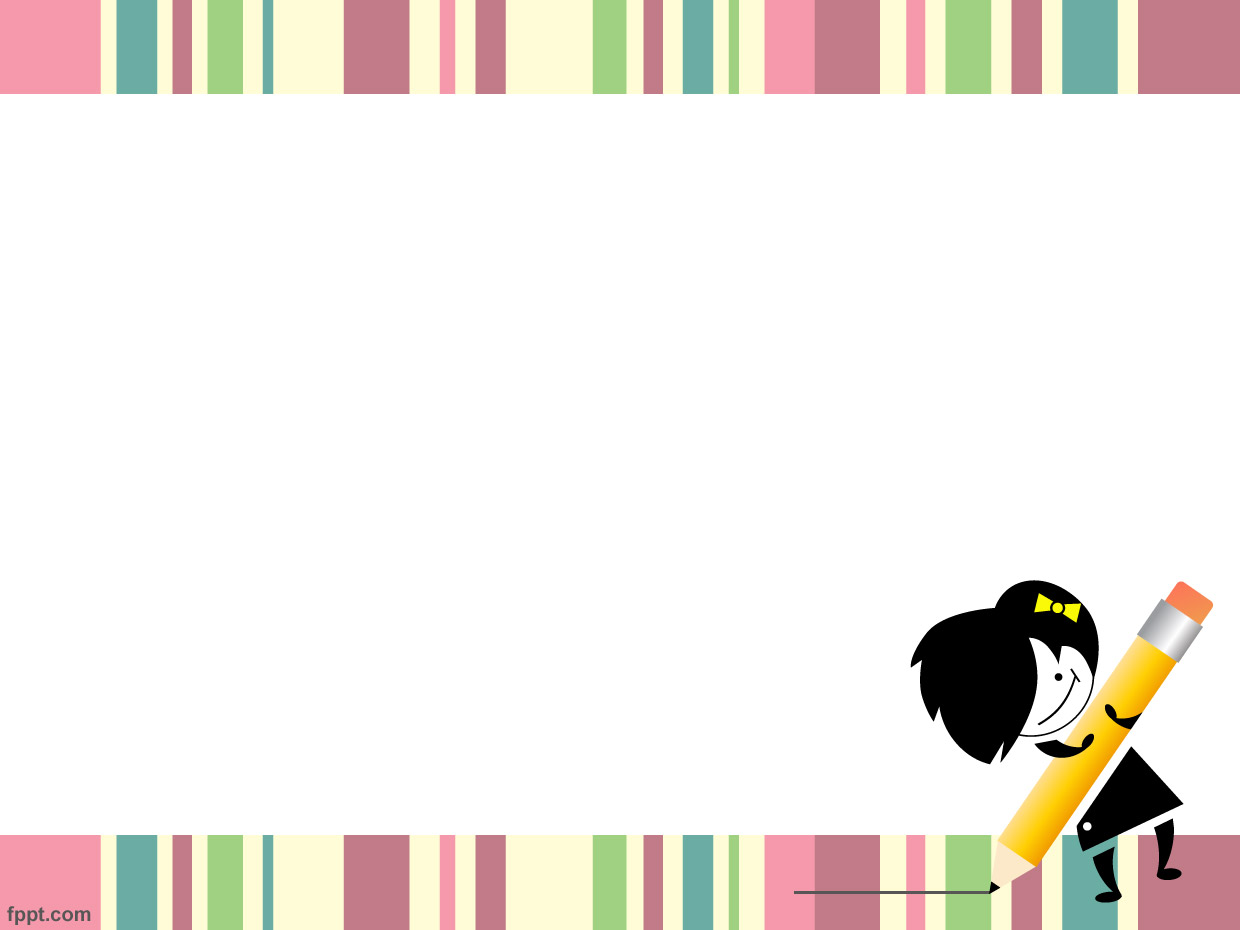 TEORÍA DEL JUEGO SEGÚN JEAN PIAGET
El desarrollo mental del niño es para Piaget la base del juego
La acomodación según Piaget va de la mano de la asimilación pues son dos ejes inseparables, influyentes el uno del otro.
Juego de ejercicio (sensorial y motriz)
Clasificación
Juego simbólico
Juego de reglas
Piaget fundamenta sus estudios en el desarrollo moral, en el concepto de norma dentro de los juegos
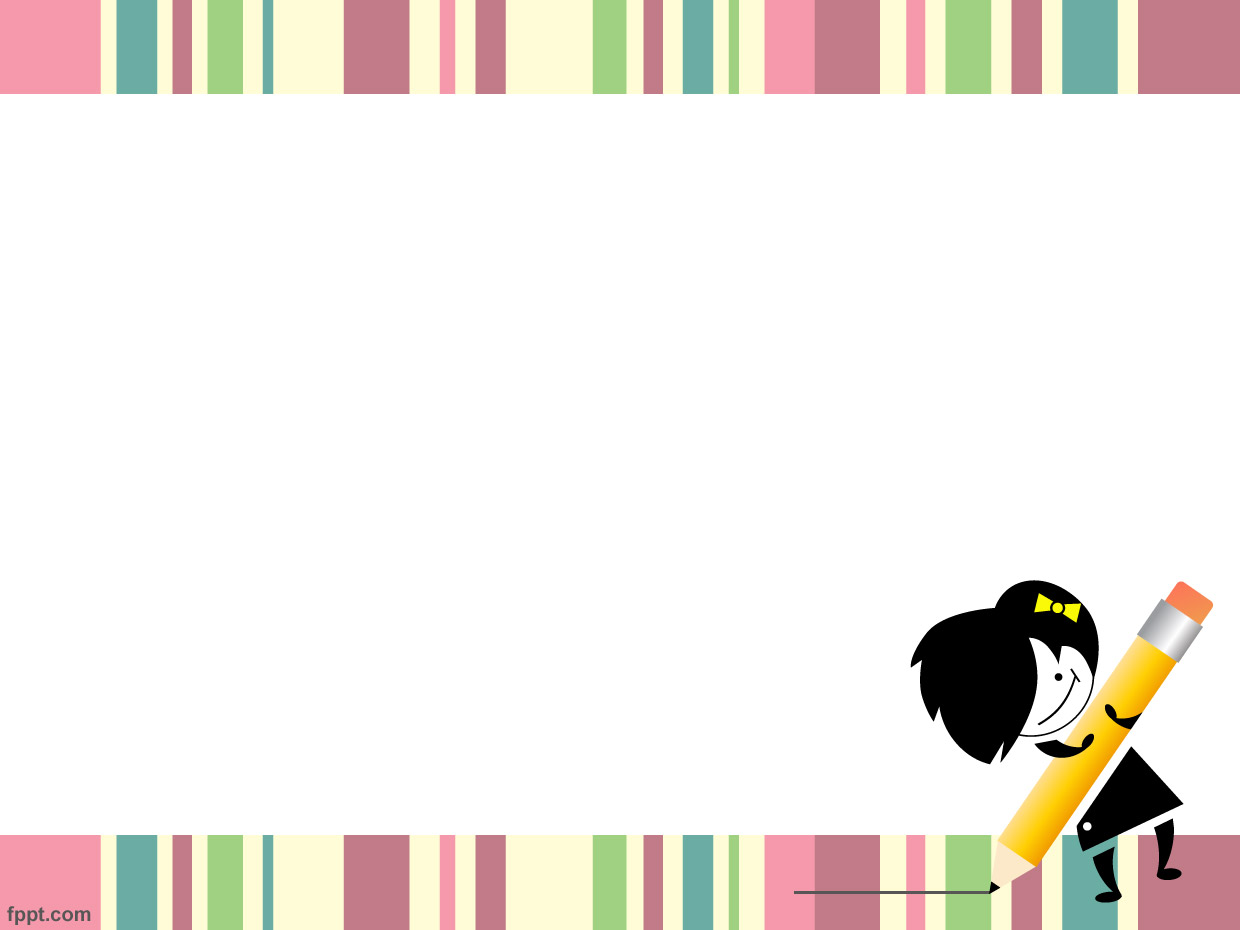 TEORÍA  DEL JUEGO SEGÚN LEV VIGOTSKY
Es constructivista porque a través del juego el niño construye su aprendizaje y su propia realidad social y cultural
Jugando con otros niños amplia su capacidad de comprender la realidad de su entorno social y natural, aumentando continuamente la "zona de desarrollo próximo”
Primera fase, de dos a tres años
Fases
Segunda fase, fase del juego socio – dramático de tres a seis años
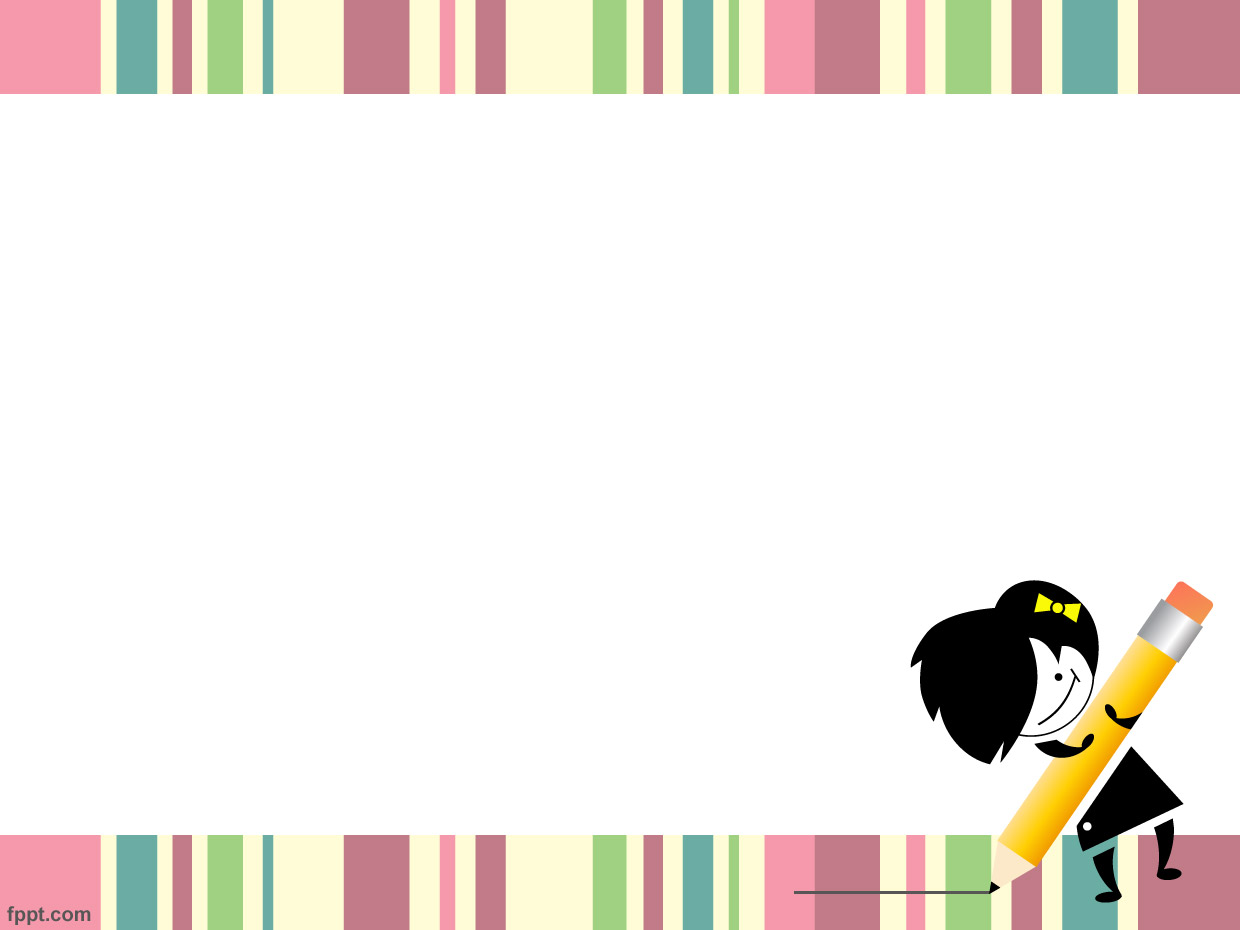 LOS JUEGOS PSICOMOTRICES
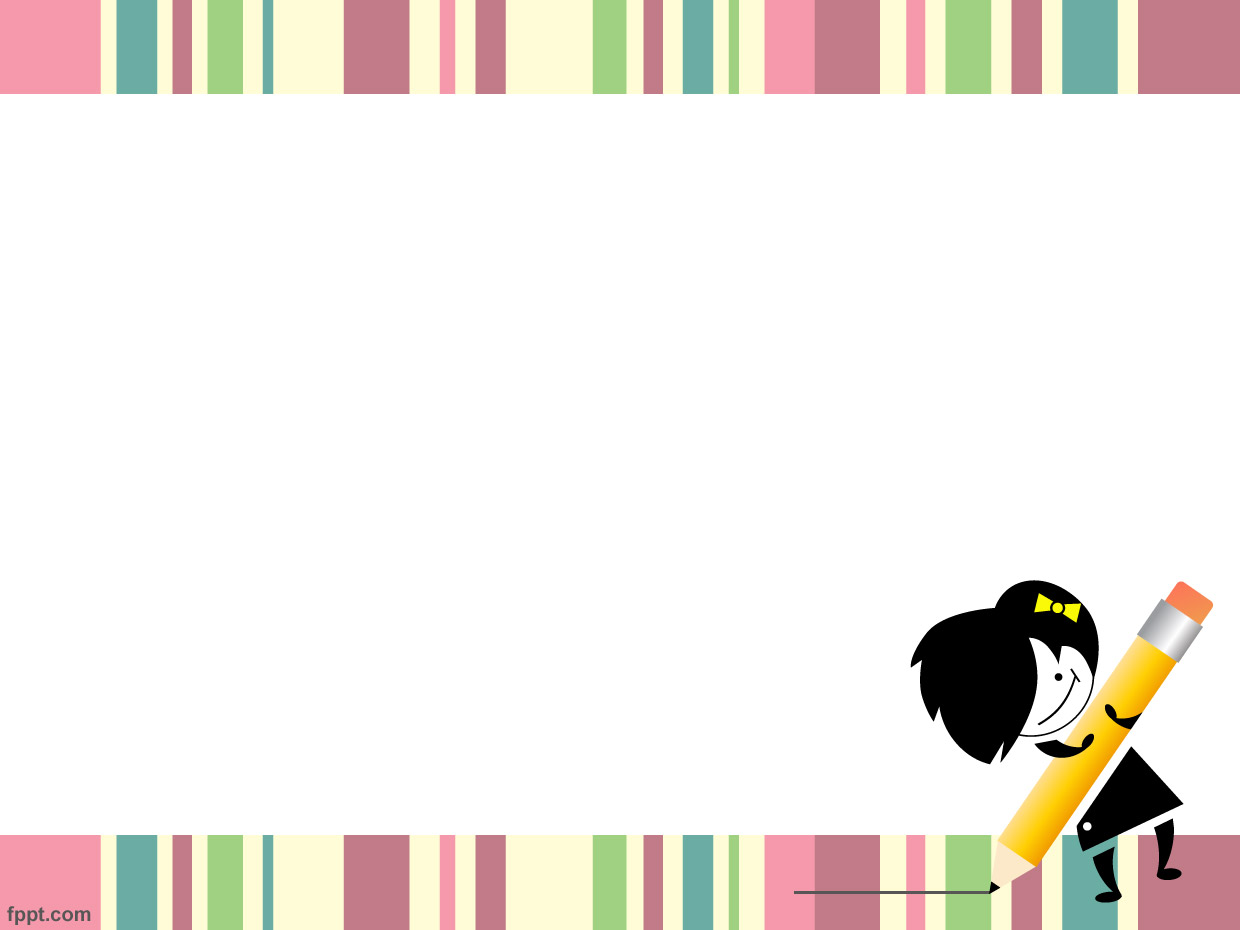 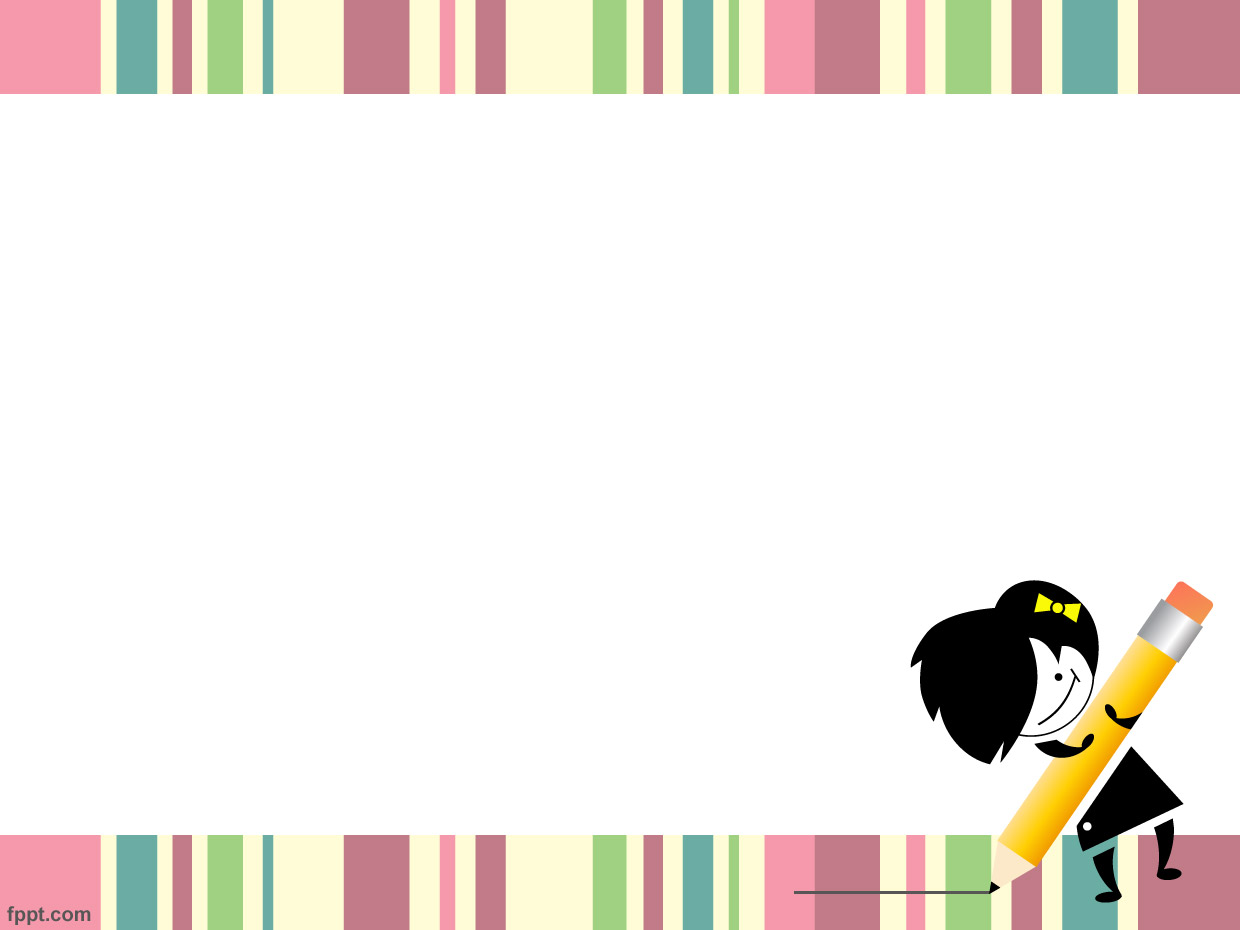 UNIDAD II

EL ESQUEMA CORPORAL
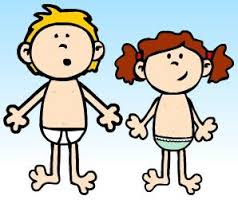 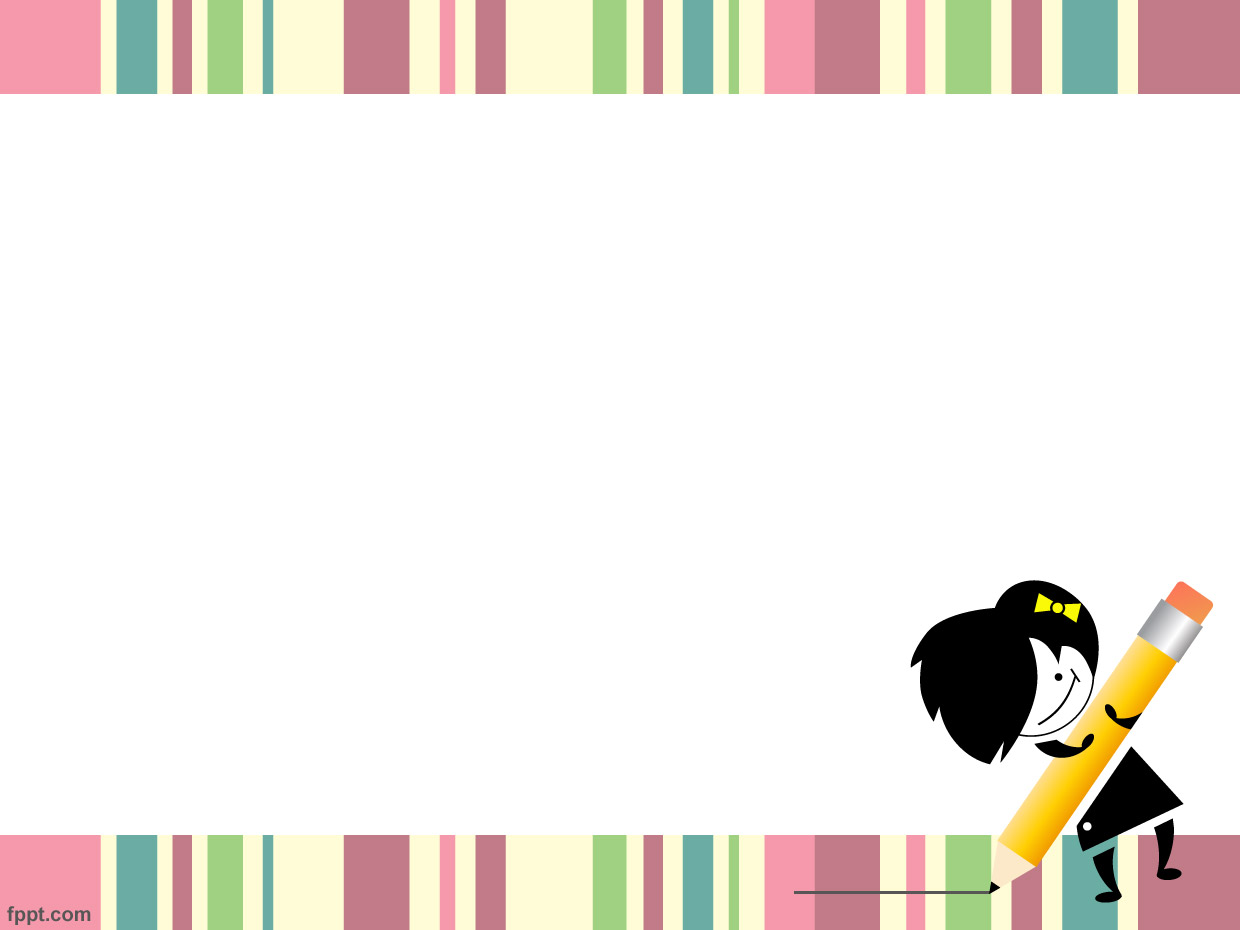 DEFINICIÓN
“Es el conocimiento y dominio del cuerpo  el pilar a partir  del cual el niño construirá el resto de los aprendizajes”. Soledad Ballesteros
El Esquema Corporal es el punto de partida de numerosas posibilidades de acción y juega un papel de suma importancia en el desarrollo de los niños
La elaboración del esquema corporal consiste, esencialmente en la relación del yo con el mundo exterior.
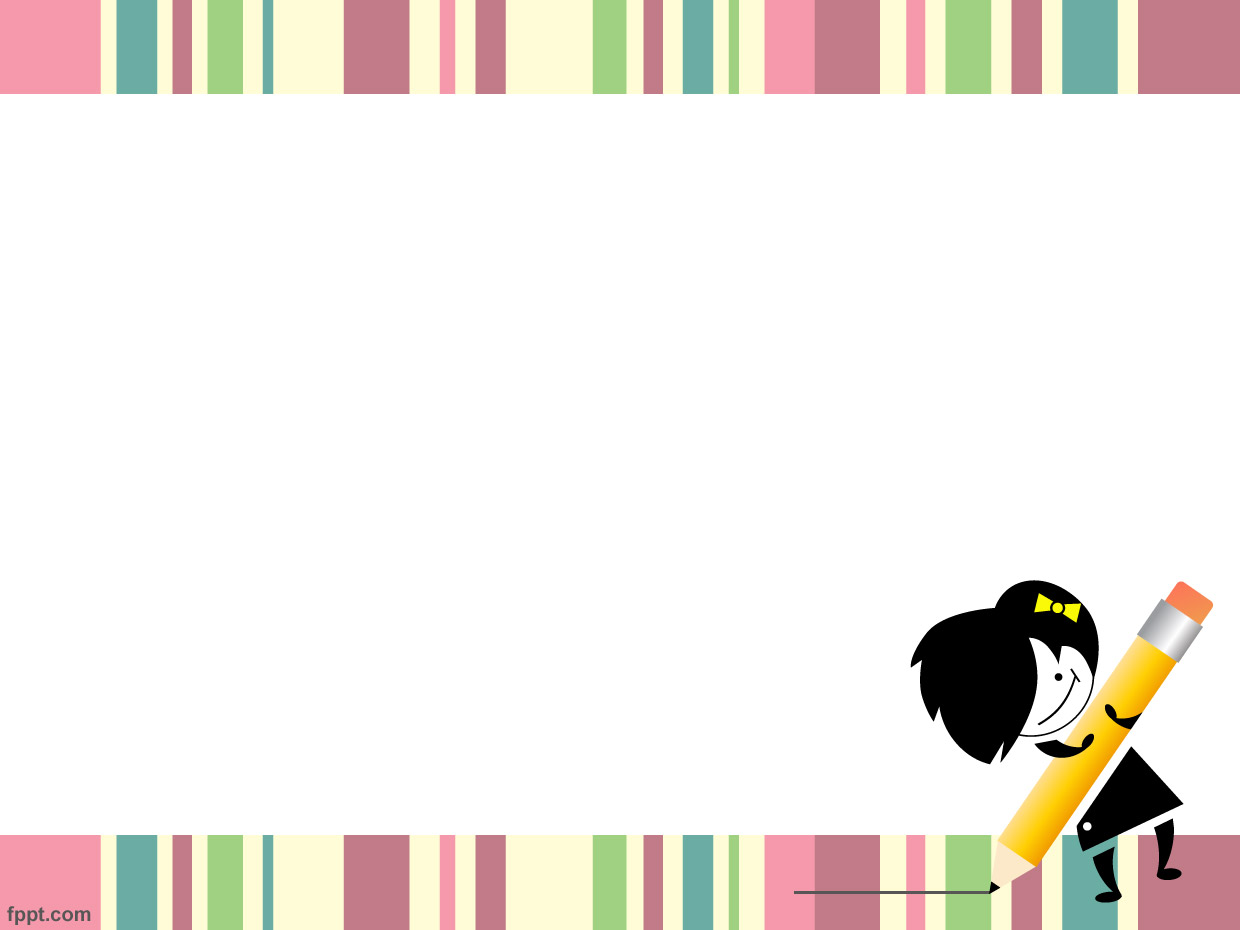 Ley céfalo-caudal
Ley próximo-distal
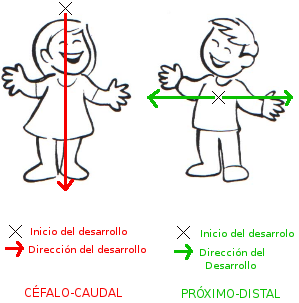 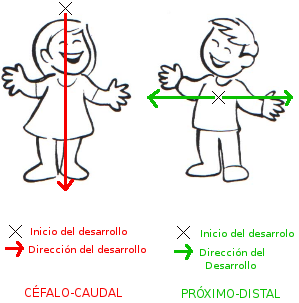 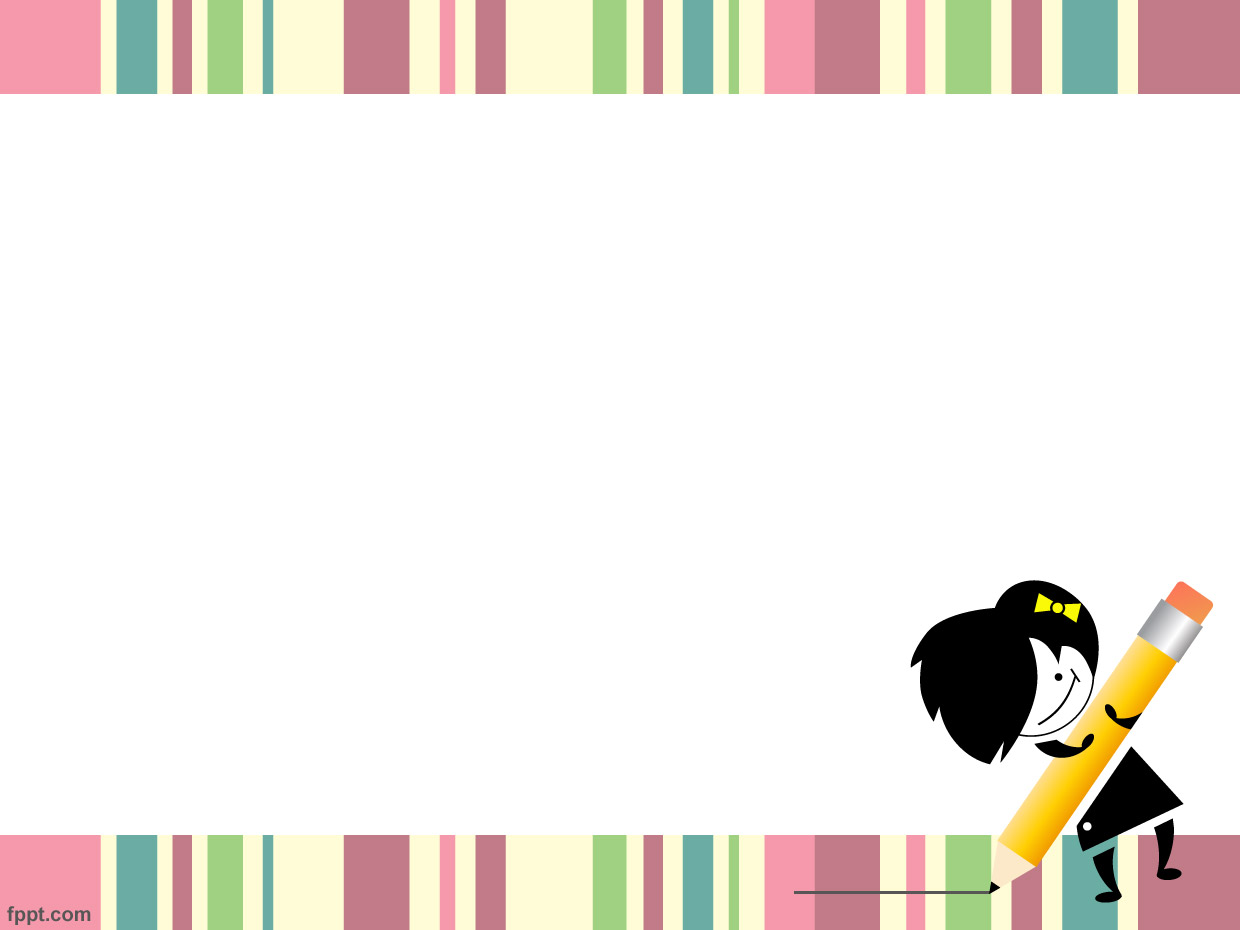 ETAPAS DE ELABORACION
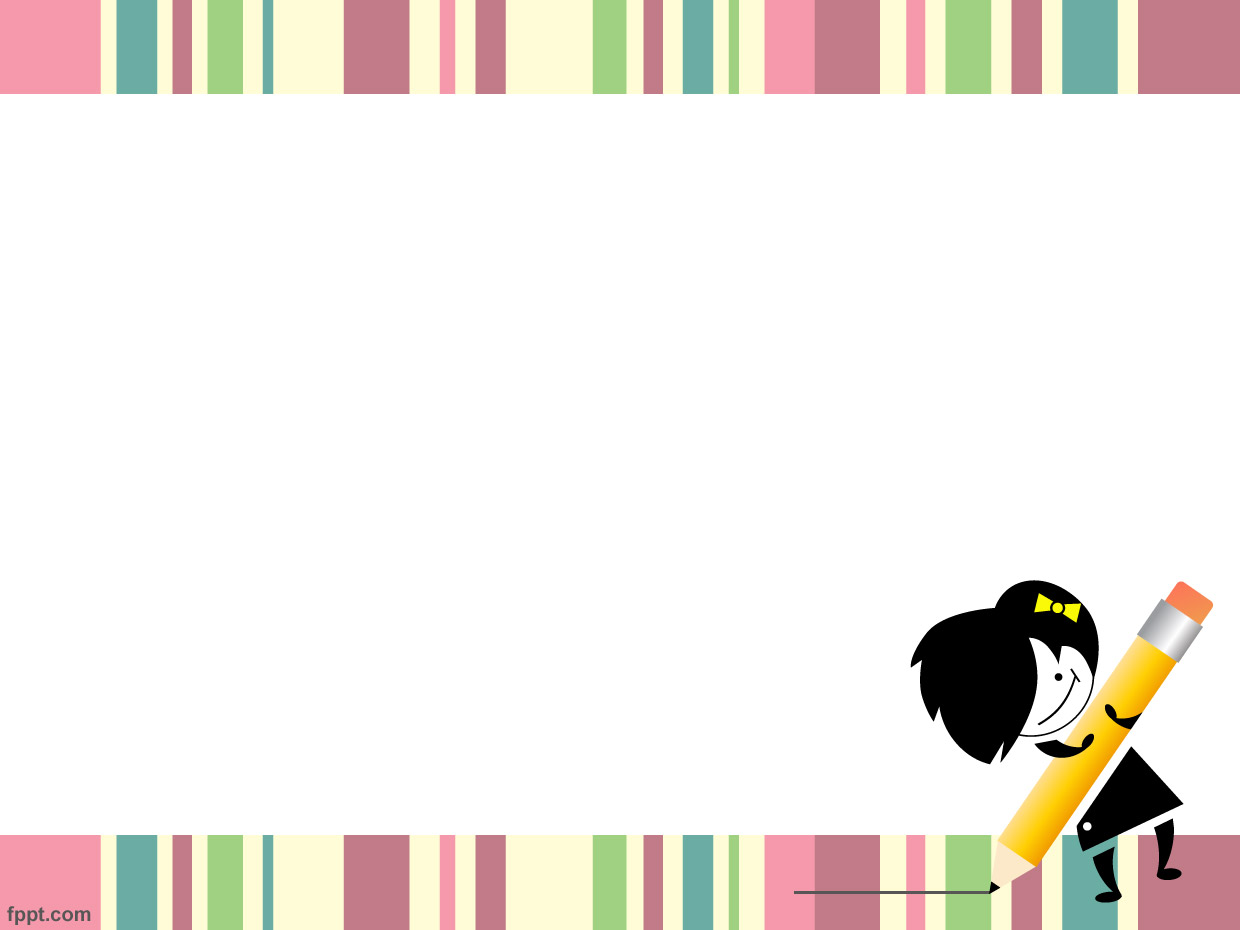 Educación de la Actitud Postural
Equilibrio Estático
Equilibrio
Equilibrio Dinámico
CONOCIMIENTO DEL PROPIO CUERPO
Respiración
Relajación
Fase de localización
A medida que los niños crecen, usan las distintas partes del cuerpo, al mismo tiempo van sintiendo, interiorizando; organizando y construyendo una imagen integrada del esquema corporal.
Lateralidad
Fase de fijación
Fase de desarrollo
Tipos
Diestro
Ambidiestro
Cruzada o Mixta
Zurdo
Contrariada o invertida
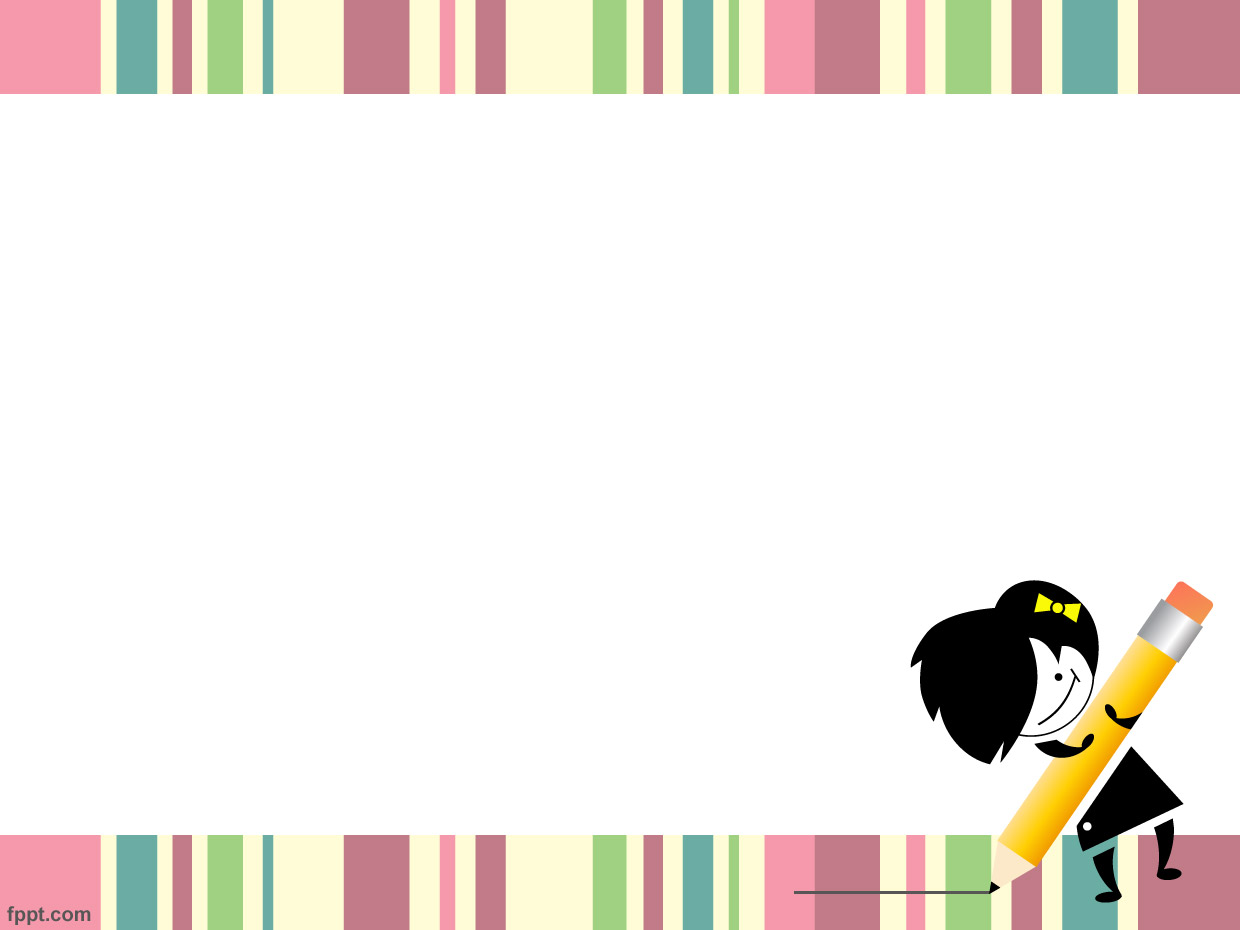 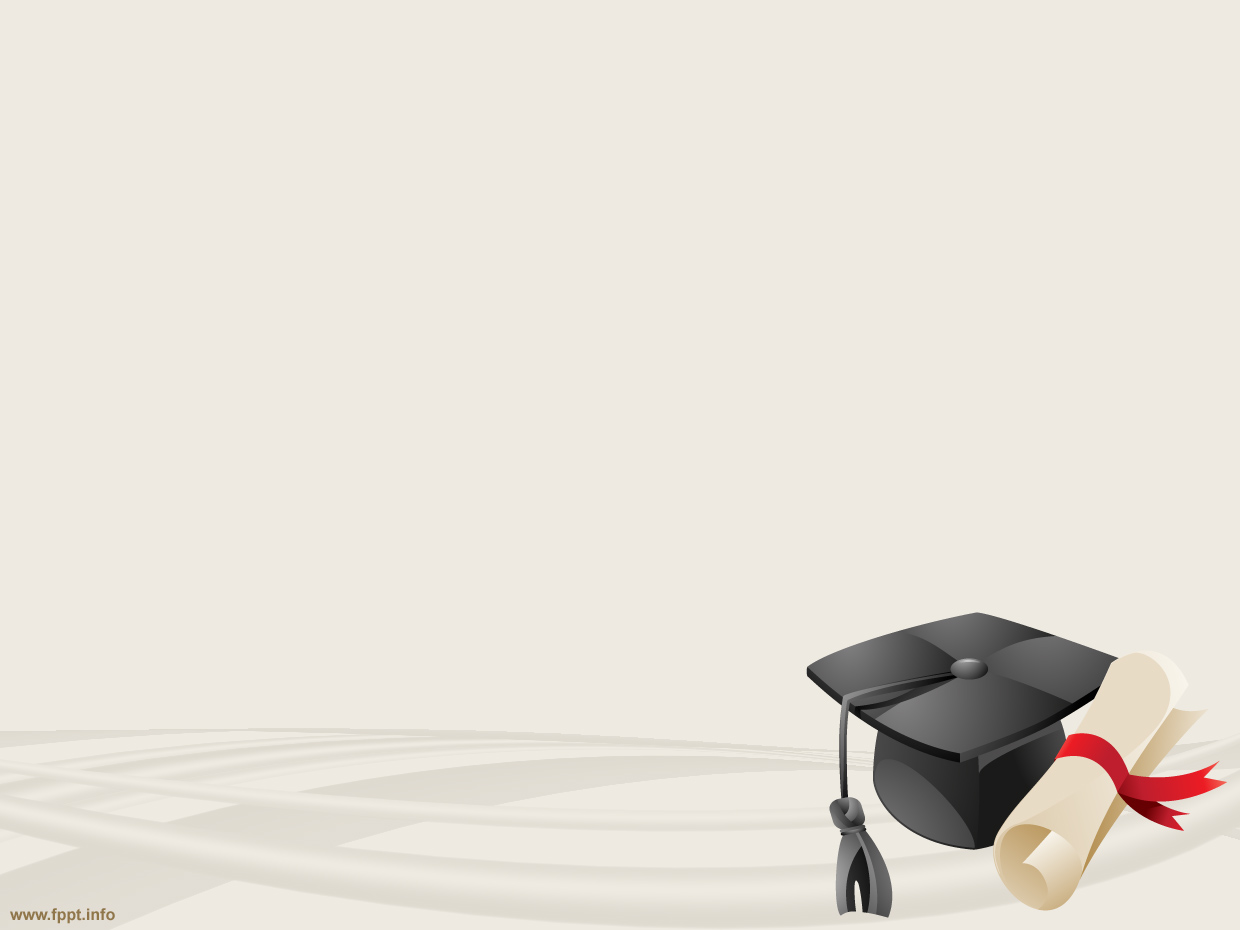 HIPOTESIS
Hipótesis general
 
H1: Los Juegos Psicomotrices, si incurren en el desarrollo del esquema corporal de los niños de 4 a 5 años en la Unidad Educativa Mariano Negrete.

Hipótesis Nula
 
Ho: Los Juegos Psicomotrices no incurren en el desarrollo del esquema corporal de los niños de 4 a 5 años en la Unidad Educativa Mariano Negrete.
VI: Juegos Psicomotrices
VD: Esquema Corporal
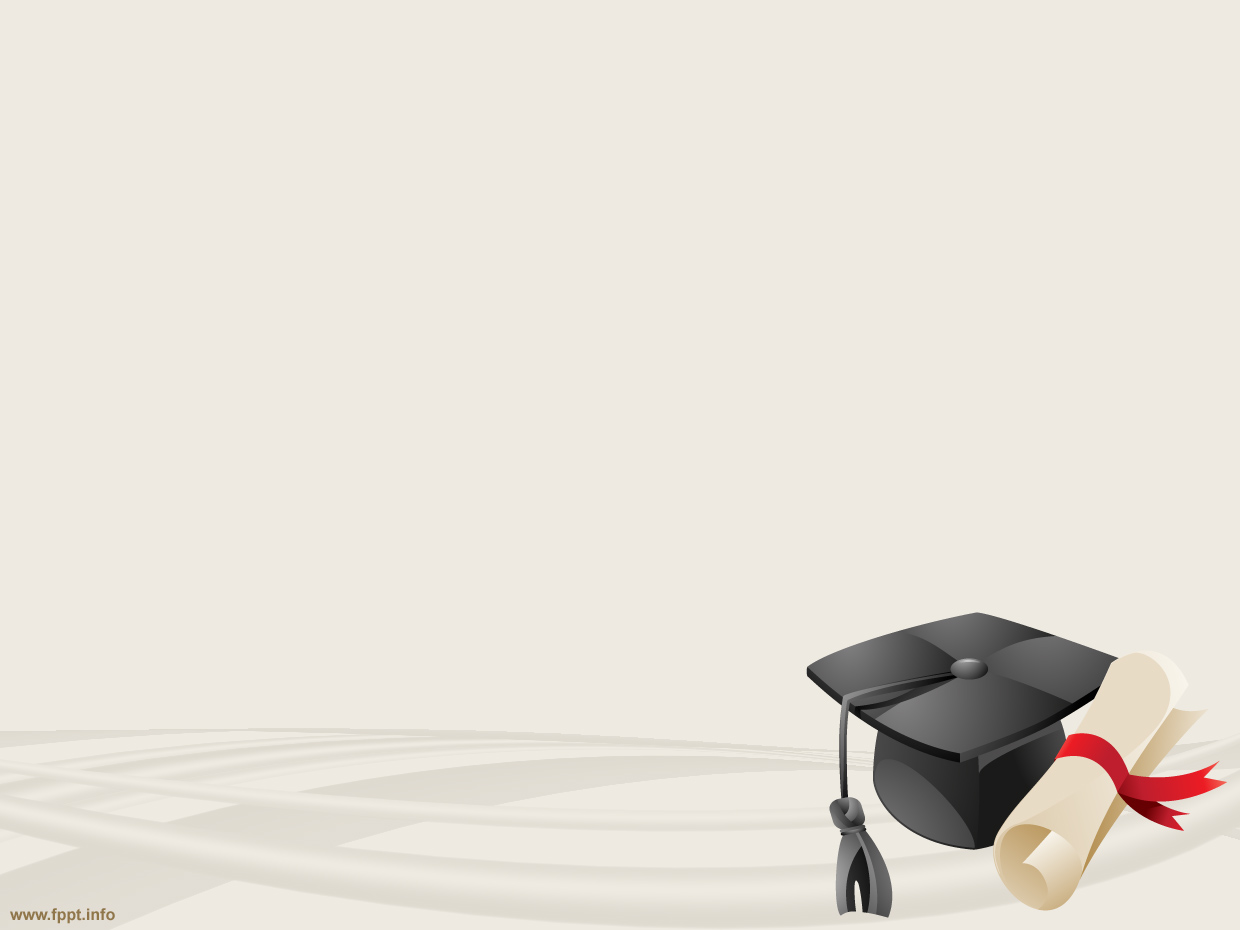 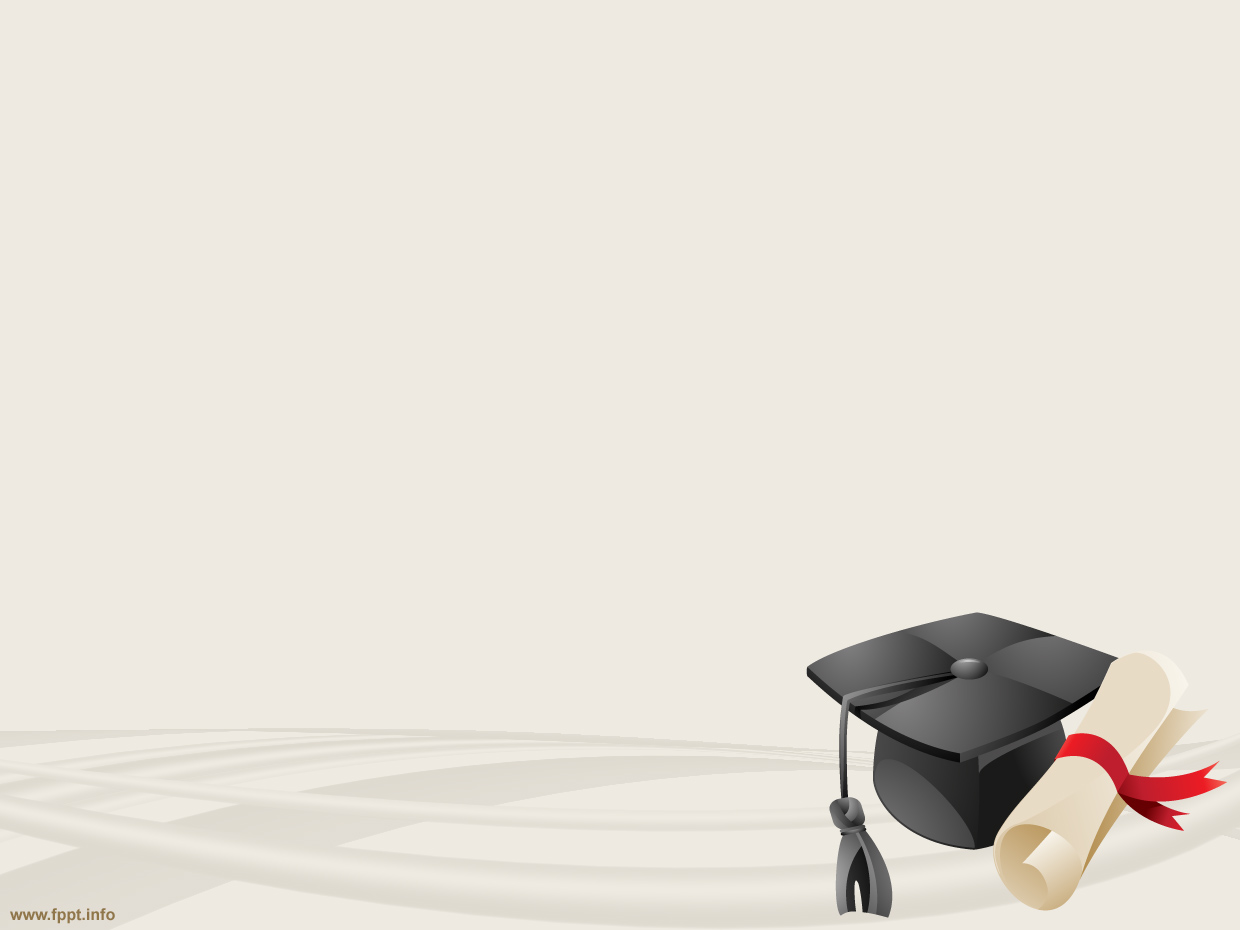 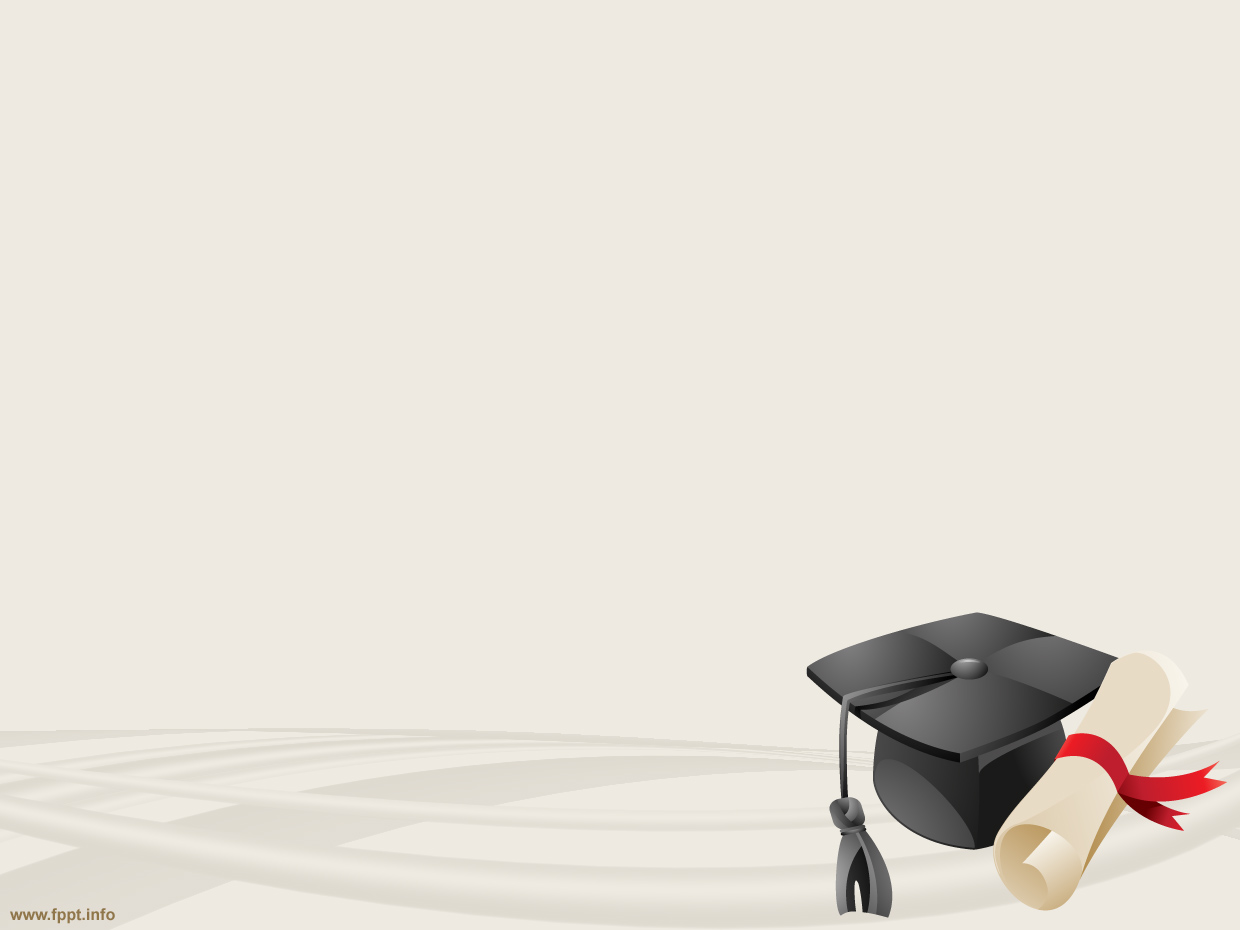 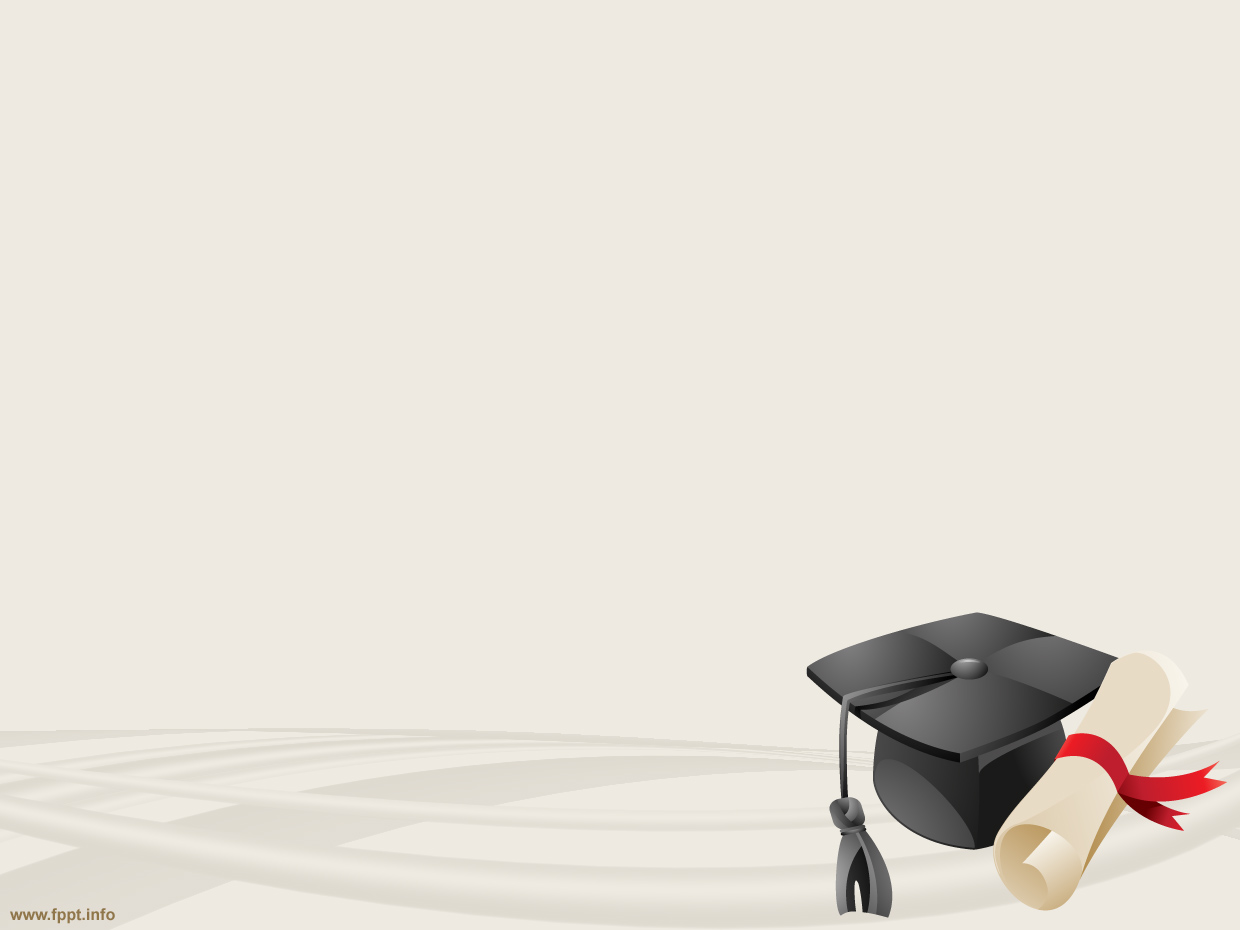 CAPITULO IIIDISEÑO METODOLÓGICO DE LA INVESTIGACIÓN
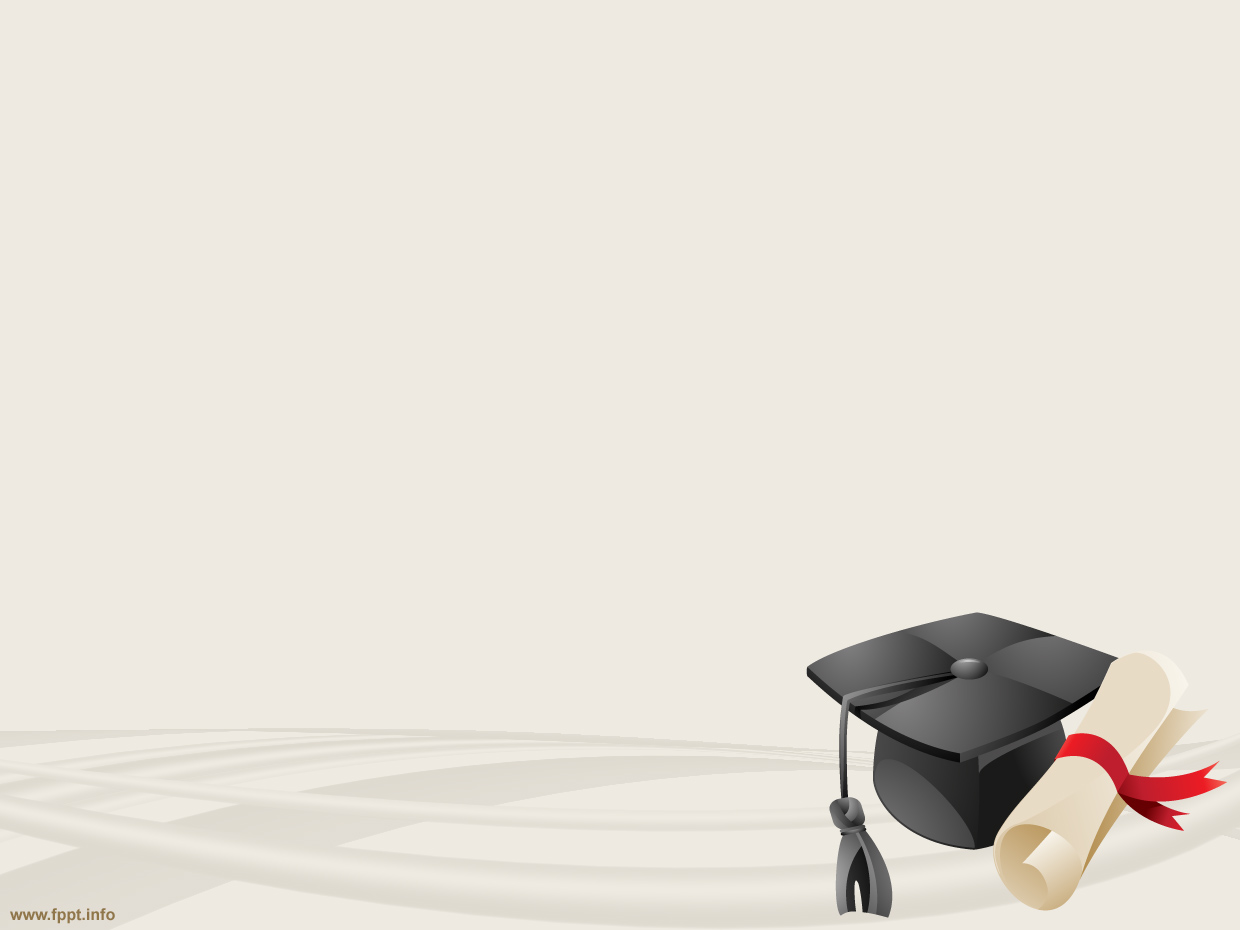 METODOLOGÍA PARA EL DESARROLLO DE LA INVESTIGACIÓN
TIPO DE INVESTIGACIÓN

Esta investigación es de tipo descriptiva - correccional, se observó como se relacionaron las variables de investigación planteadas
Juegos psicomotrices
Desarrollo del Esquema Corporal
Población y Muestra
70 niños (as)
70 niños (as)
2 docentes
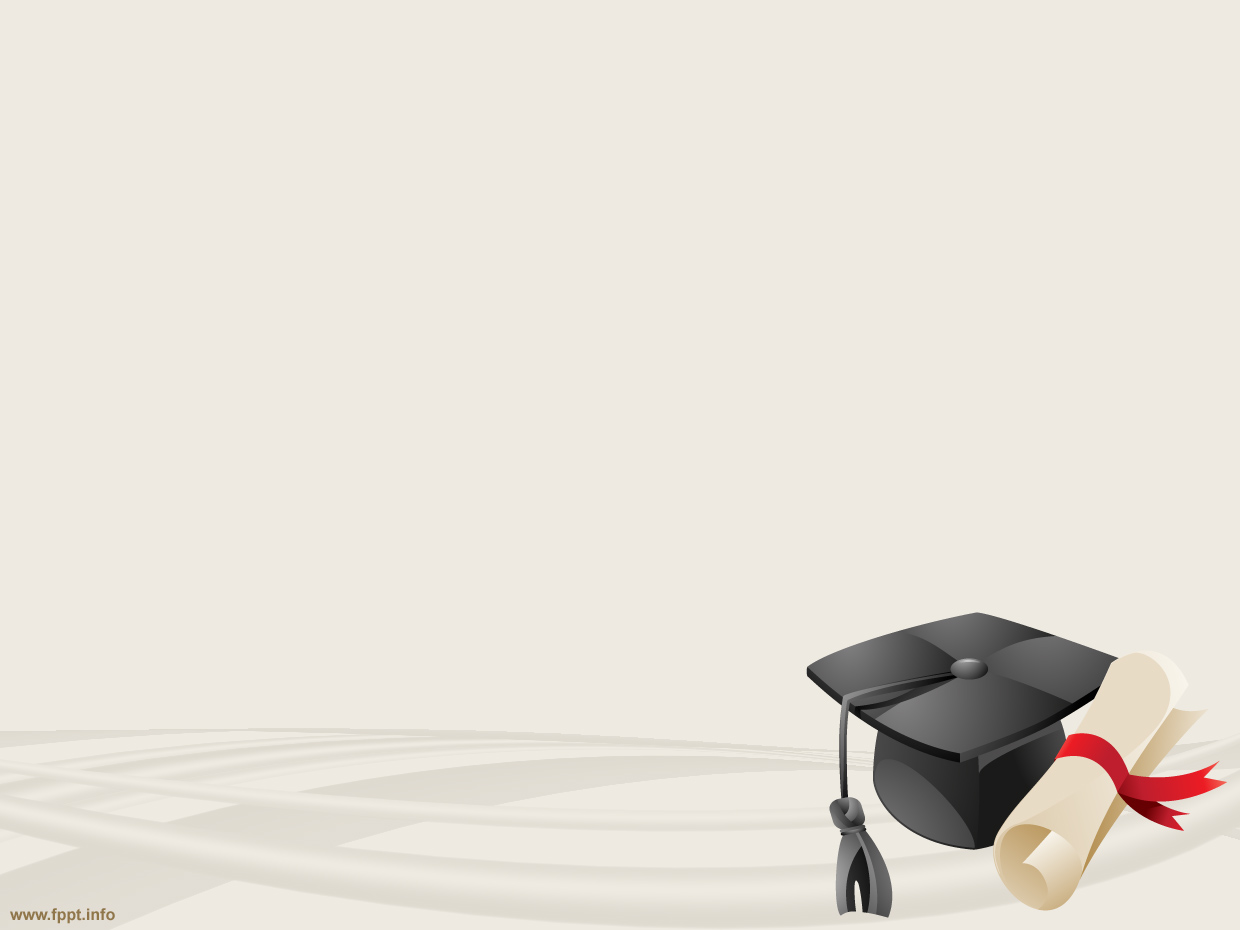 INTERPRETACIÓN DE RESULTADOS
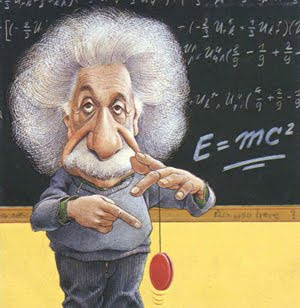 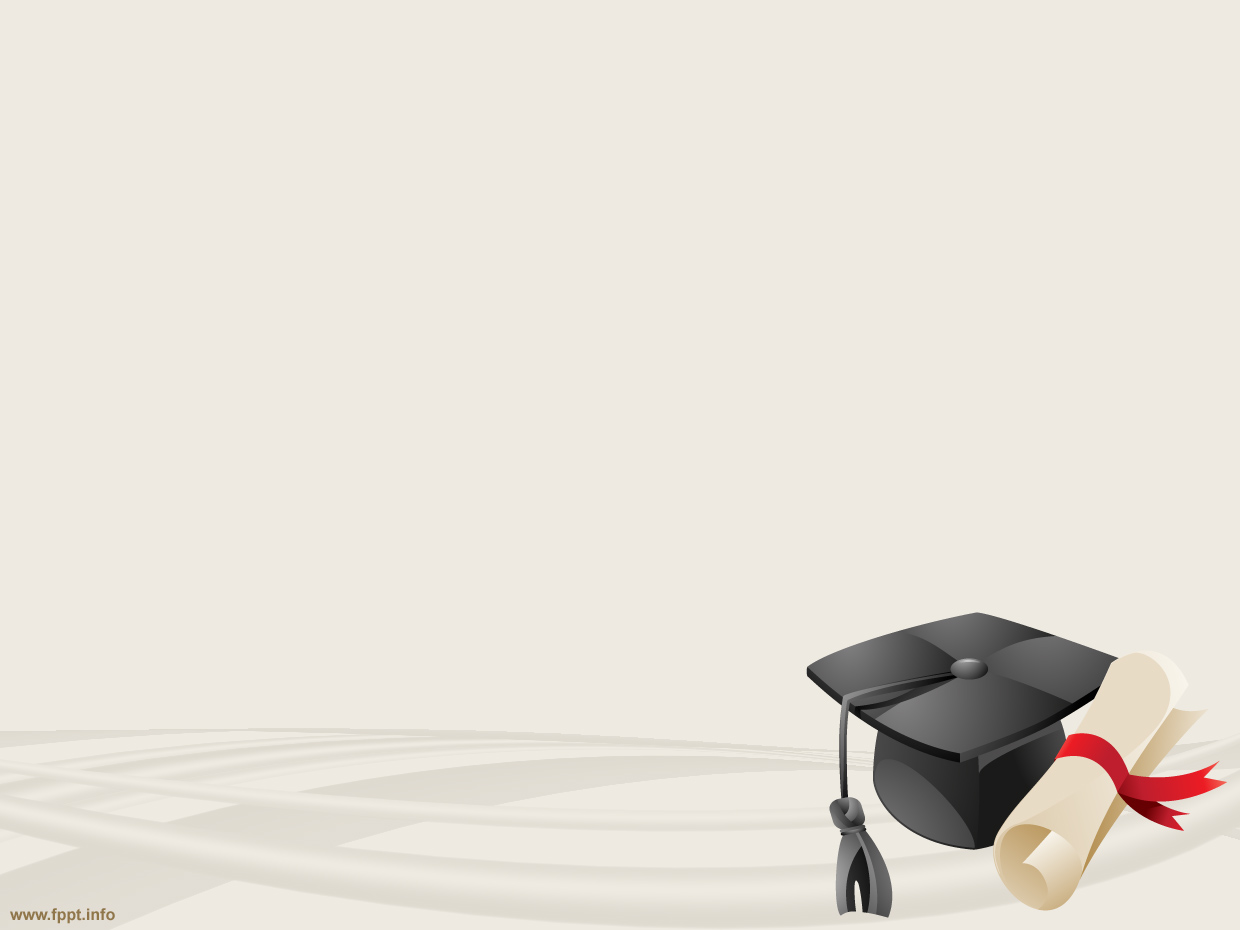 1. SEÑALA LAS PARTES DEL CUERPO?
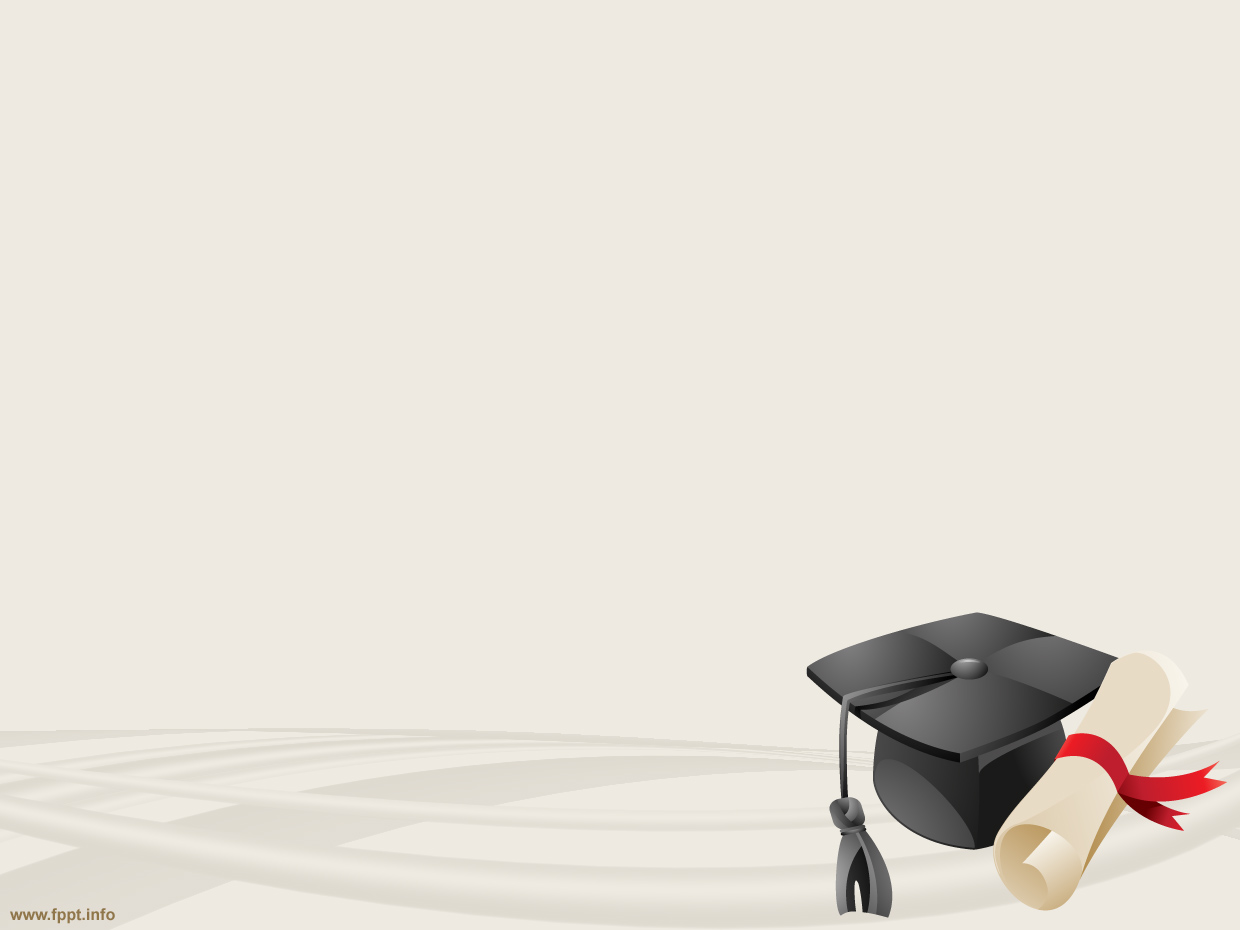 2. Direccionalidad y Lateralidad
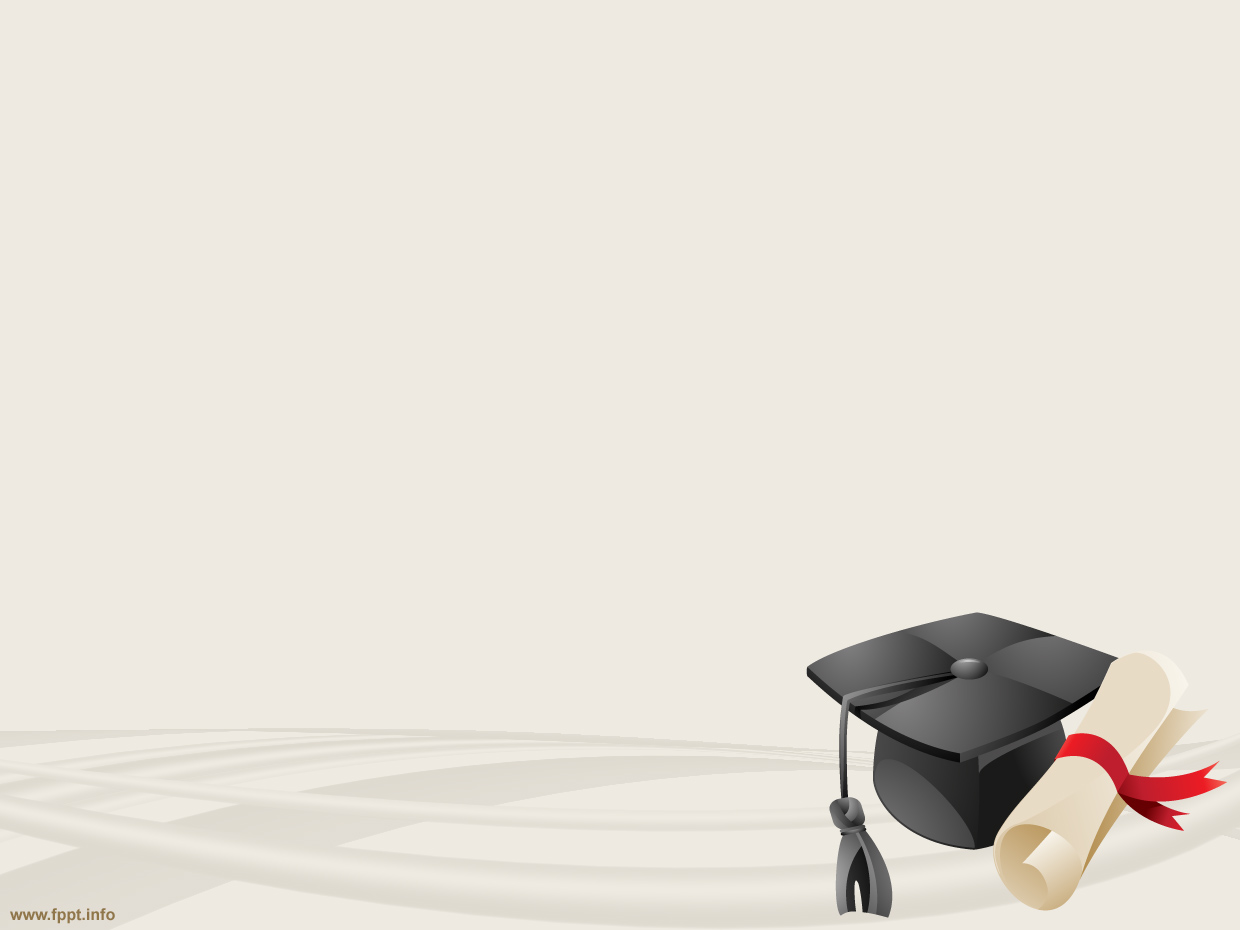 4. Motricidad Fina
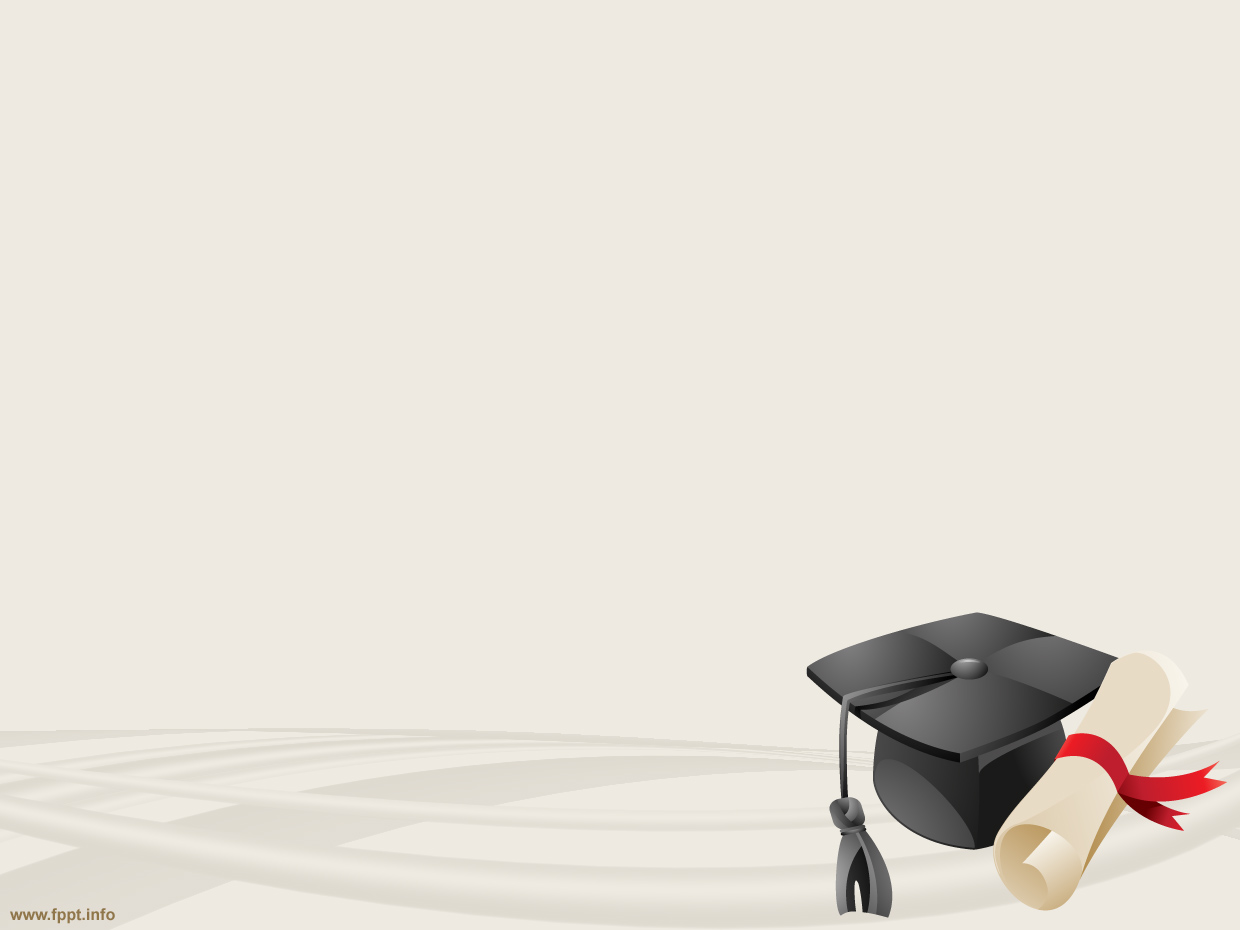 CAPITULO IVCONCLUSIONES Y RECOMENDACIONES
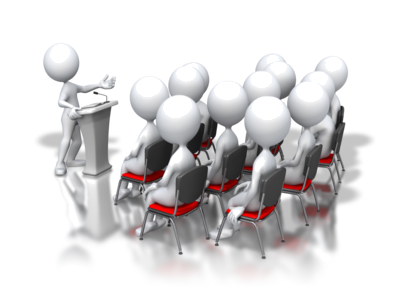 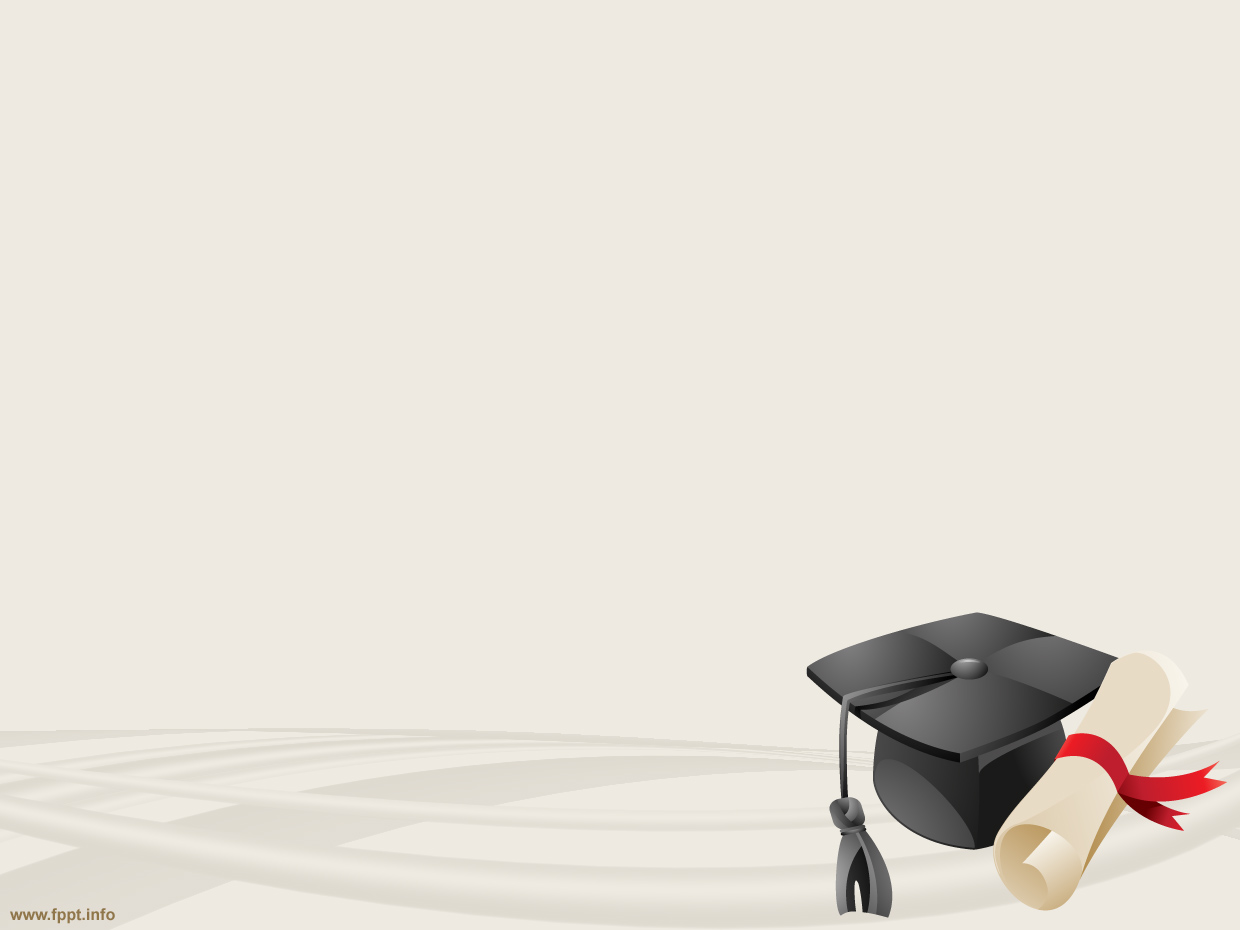 CONCLUSIONES
El esquema corporal es un factor importante en el desarrollo del niño(a), dentro de la etapa escolar, puesto que le permite adquirir nuevos aprendizajes de mejor manera.
Los niños(as) de 4 a 5 años que ingresan al inicial II de la Unidad Educativa Mariano Negrete no tienen un Esquema Corporal bien estructurado.
Los niños(as) con problemas de estructuración espacial, lateralidad, torpeza motriz, necesitan mayor  atención por parte de las docentes.
El pos – test aplicado permite observar una mejora notable en la adquisición del esquema corporal de los niños(as).
Si los juegos psicomotrices son bien aplicados por las docentes en el espacio y tiempo determinado, se puede obtener óptimos resultados en el desarrollo del Esquema Corporal de los niños (as).
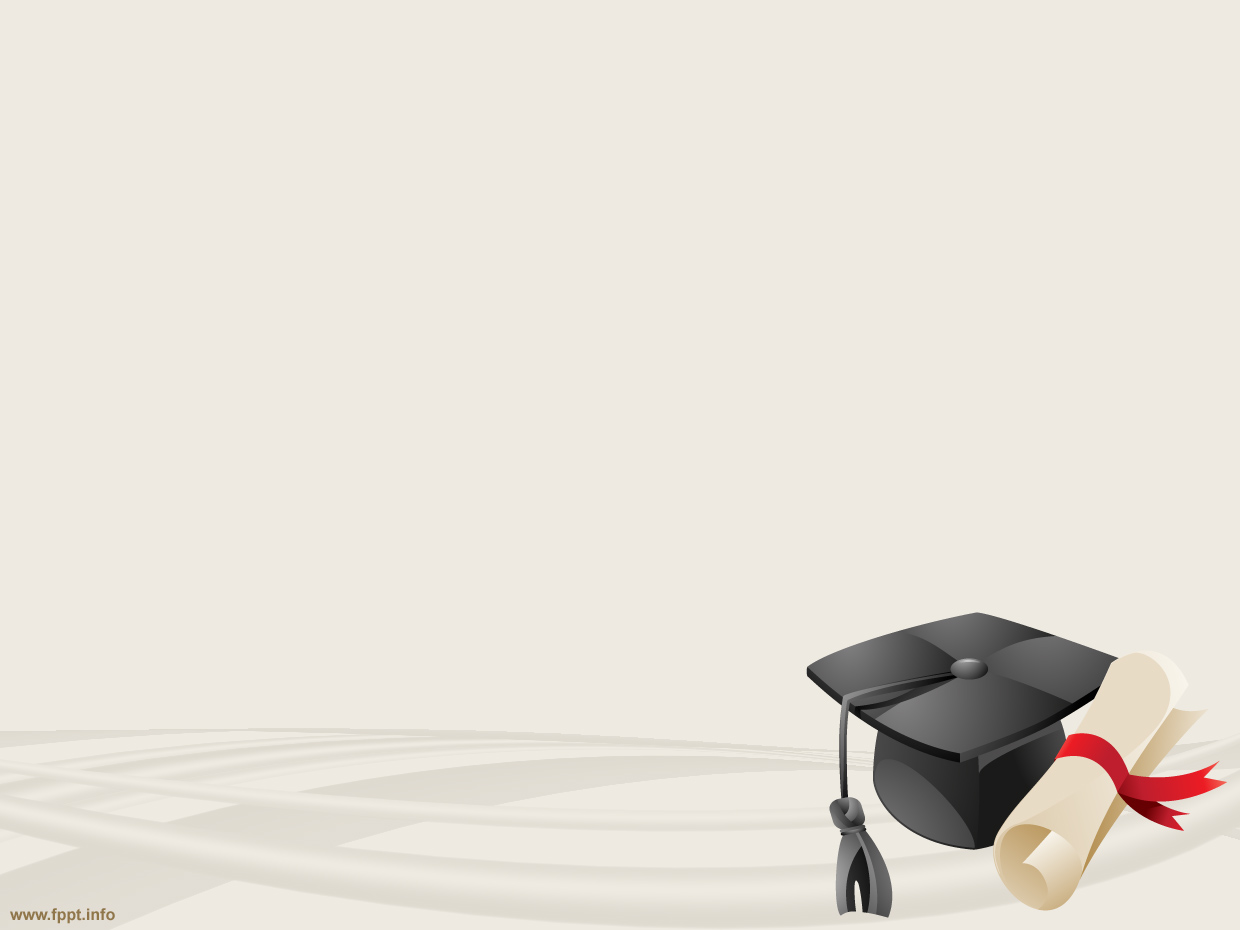 RECOMENDACIONES
Las maestras deben aplicar más estrategias y actividades para el óptimo desarrollo del esquema corporal de los niños de 4 a 5 años.
Es importante que dentro de la planificación las maestras consideren a los juegos psicomotrices como una herramienta pedagógica útil para el desarrollo del esquema corporal.
La nociones de direccionalidad, nociones espacio – temporales son aspectos difíciles de asimilar para los niños, es por eso que el niño debe trabajar y experimentar primero con su cuerpo.
El trabajo de asimilación y conceptualización del esquema corporal es un proceso extenso, por ende se requiere de la constancia por parte de las maestras.
Tomar en cuenta en su totalidad el nivel de desarrollo corporal que tiene el niño, de ser bajo preocuparse y no dejarlo pasar.
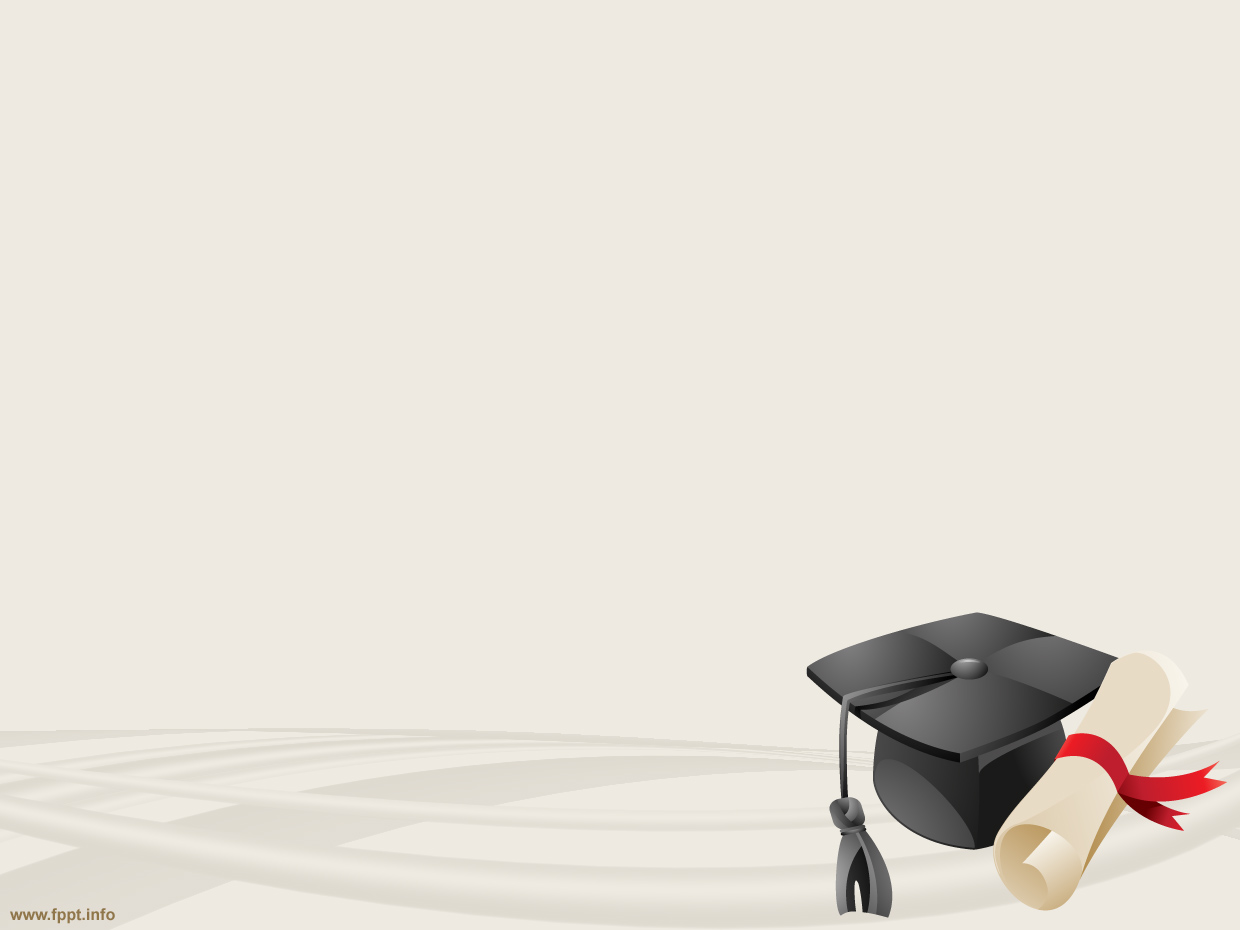 COMPROBACIÓN  teorica DE HIPÓTESIS
Consumado este proyecto investigativo se acepta la hipótesis general  plateada al inicio del este trabajo donde se afirma que “Los juegos psicomotrices  si incurren en el desarrollo del Esquema Corporal de los niños de 4 a 5 años en la Unidad Educativa Mariano Negrete.” y se rechaza la hipótesis nula.
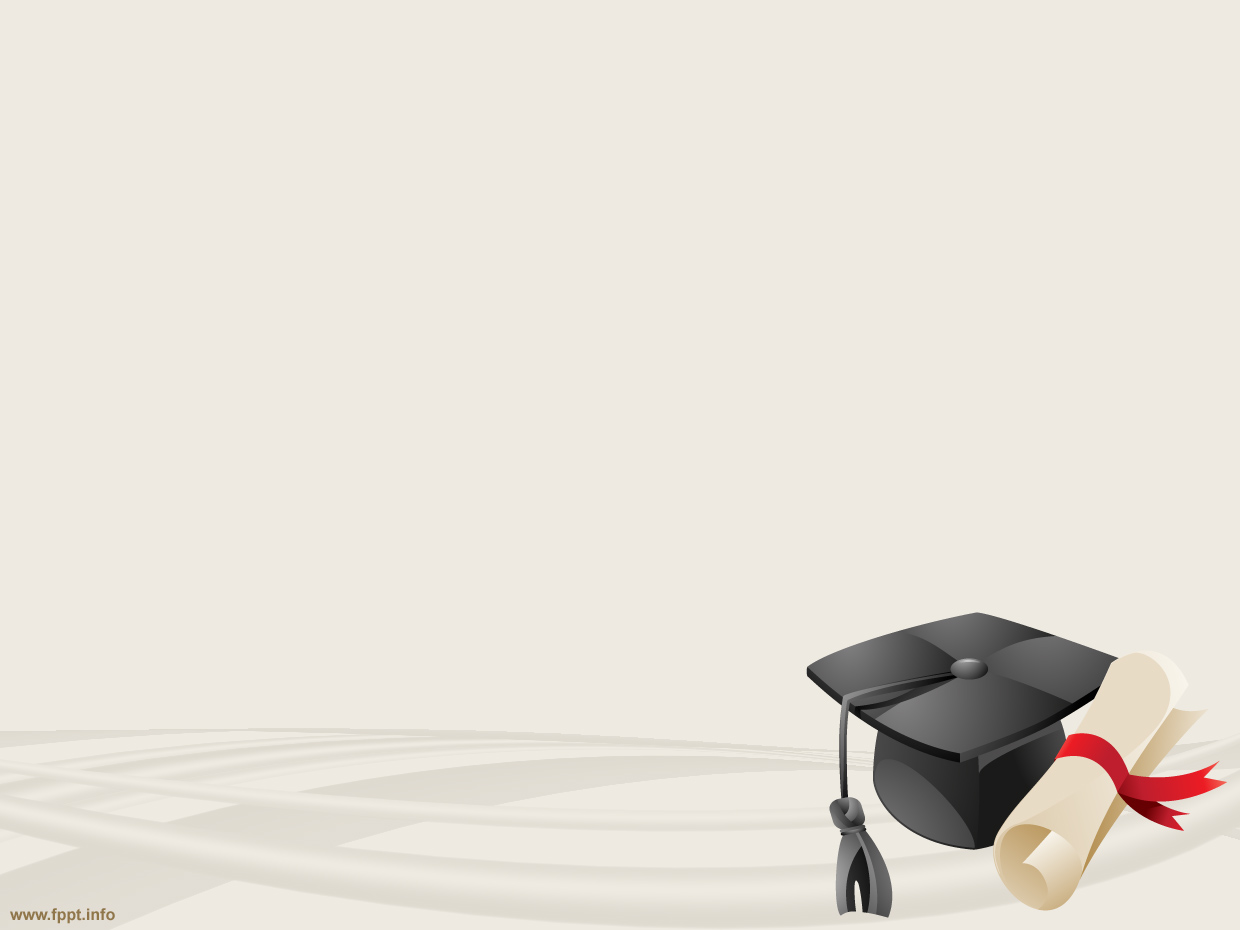 CAPITULO VINFORME TÉCNICO - PEDAGÓGICO
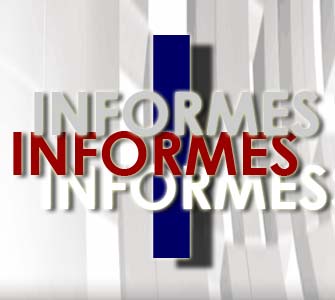 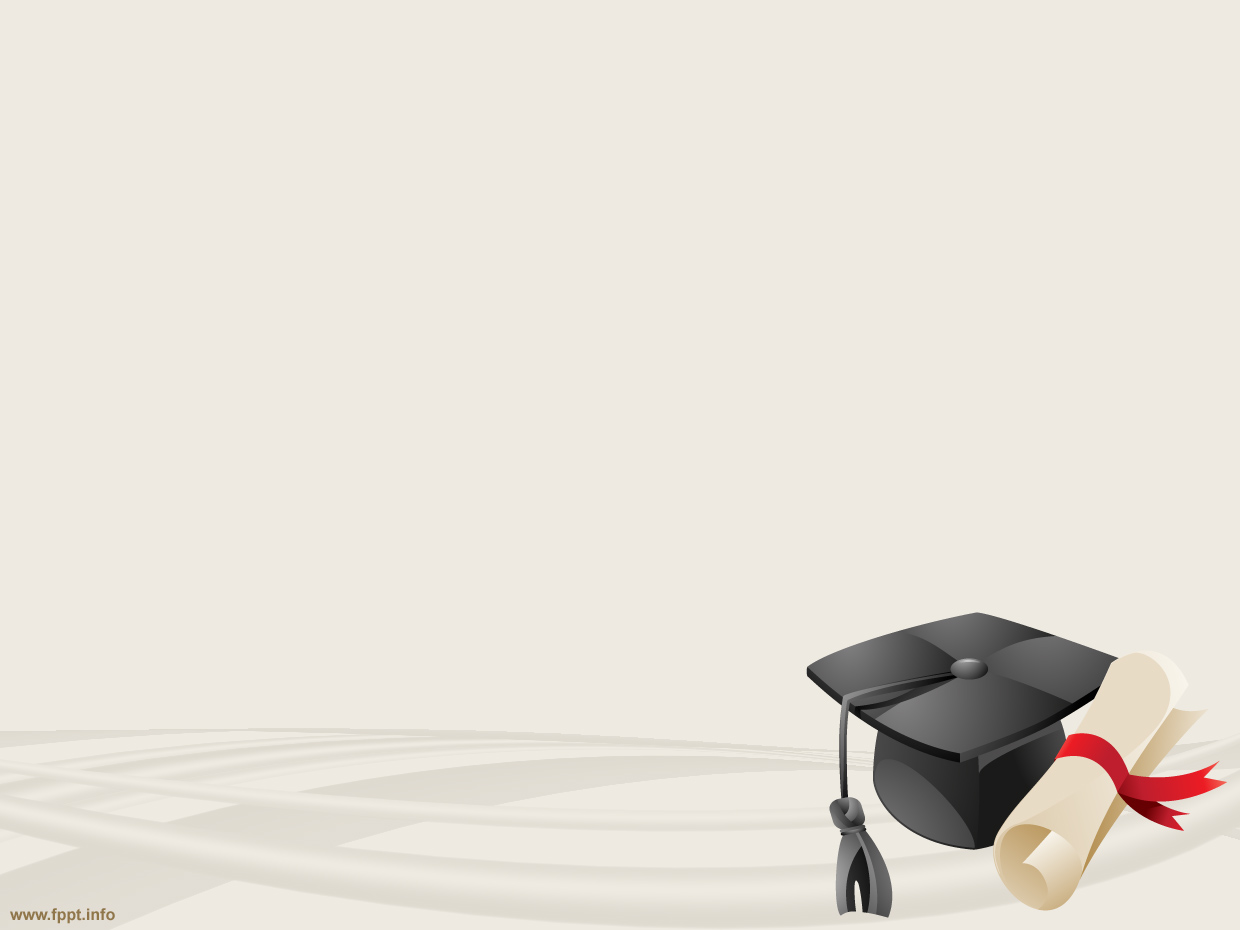 PROCEDIMIENTO SEGUIDO
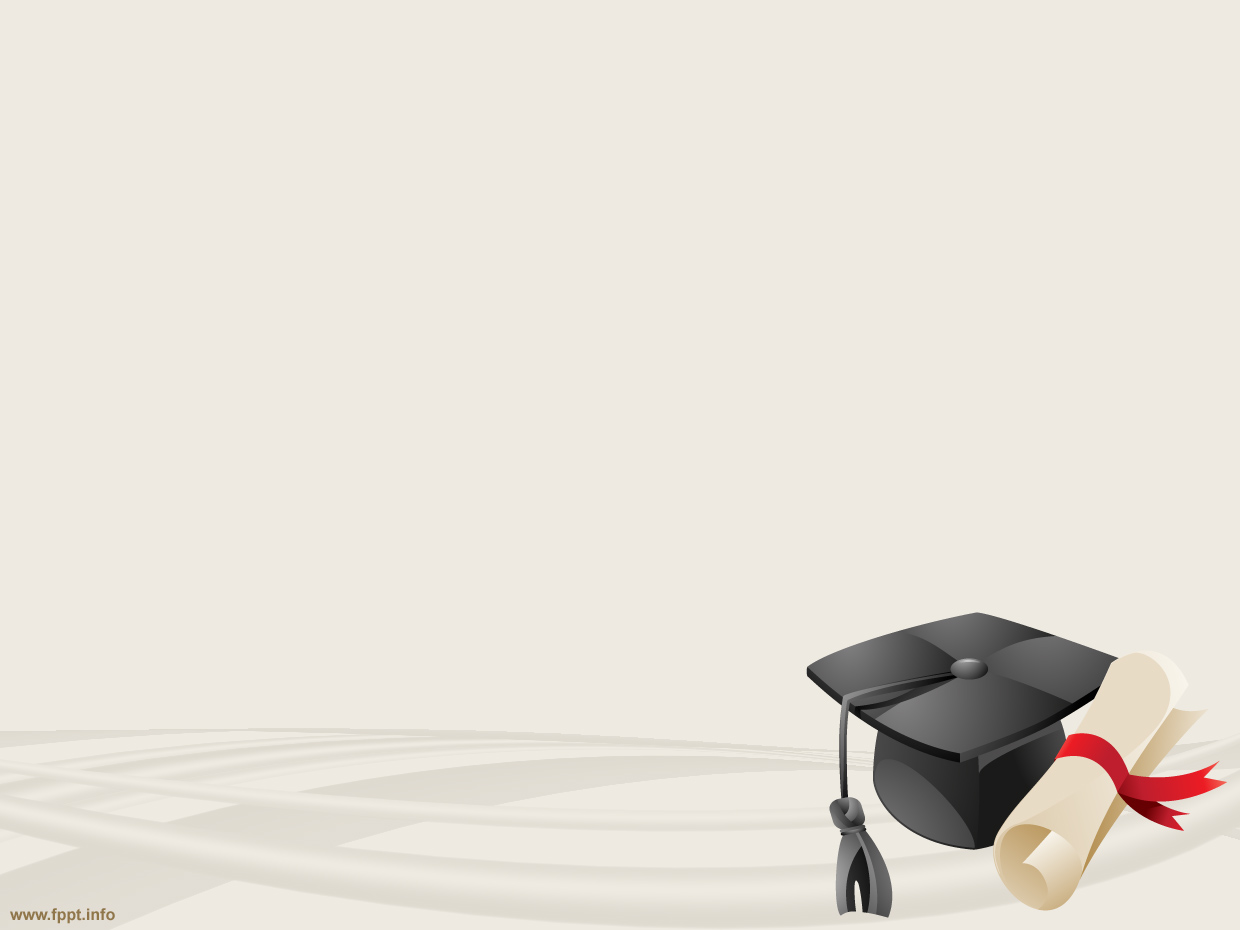 DISCUSIÓN, CONCLUSIONES Y COMPROMISOS
CONCLUSIONES

 Las docentes reconocen que los juegos psicomotrices si son útiles para el adecuado desarrollo del Esquema Corporal, ya que se lograron apreciar cambios considerables en los niños(as).

Se coincide en que el adecuado desarrollo del Esquema Corporal permite la adquisición de nuevos aprendizajes en los niños(as). 

Tanto las docentes como la directora de la institución, concuerdan en que no es suficiente tener los conocimientos necesarios sobre la importancia del Esquema Corporal, sino que se necesita forzosamente ponerlos en practica.

 Se reconoce que el adecuado desarrollo del Esquema Corporal requiere de tiempo y espacio apropiado para su correcto desenvolvimiento.
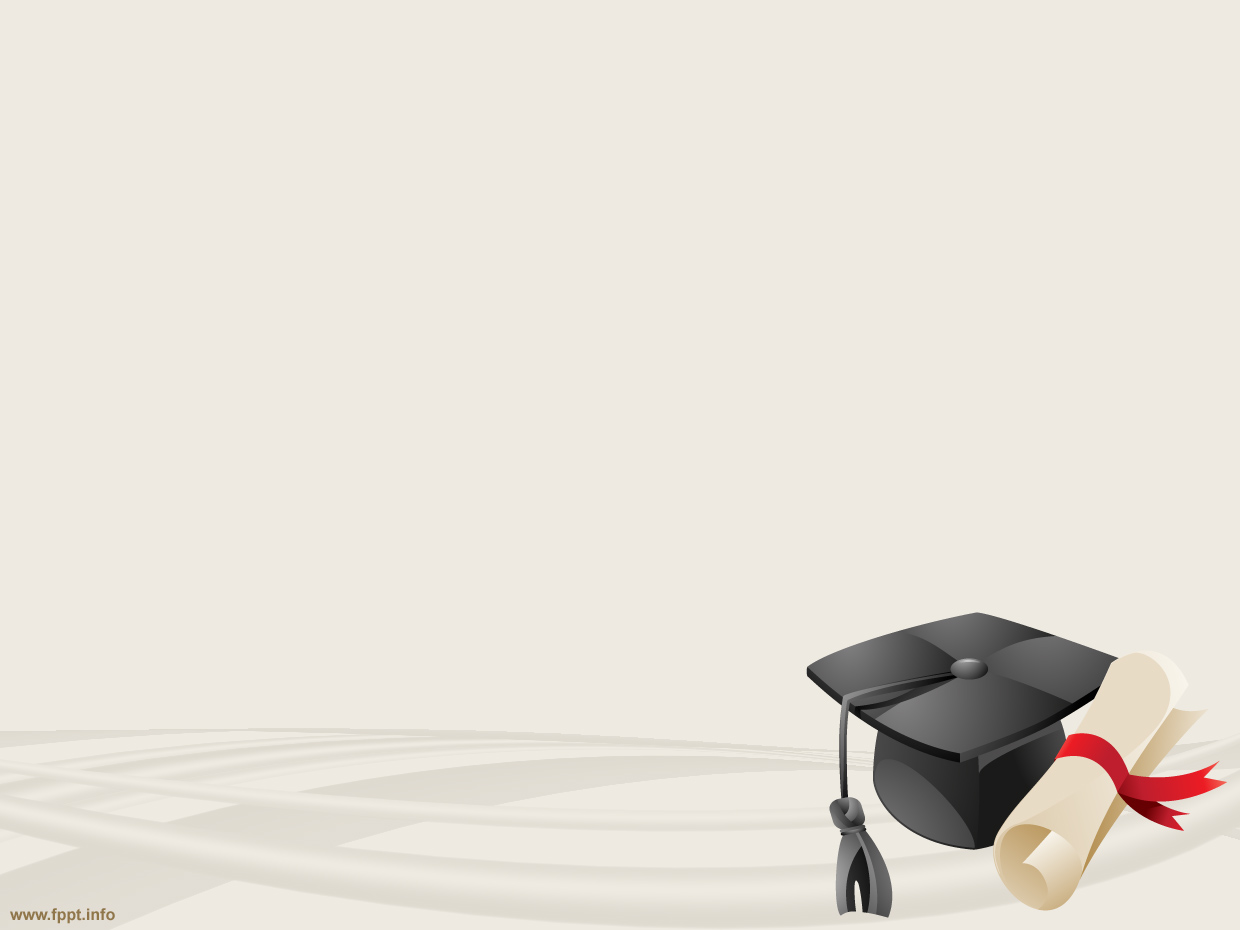 COMPROMISOS

 Integrar los juegos psicomotrices en la planificación meso y micro curricular, para mejorar el desarrollo del Esquema Corporal de los niños (as).

Las docentes integraran actividades de Esquema Corporal en su planificación diaria, para que los aprendizajes sean adquiridos de mejor manera y a través de la experimentación del propio cuerpo.

Aplicar de modo consiente los juegos psicomotrices para optimizar el desarrollo del Esquema Corporal.

Atender los niveles de desarrollo del Esquema Corporal de cada niño (a) , estableciendo tiempo y espacio apropiado para poder desarrollar los juegos psicomotrices de mejor manera.
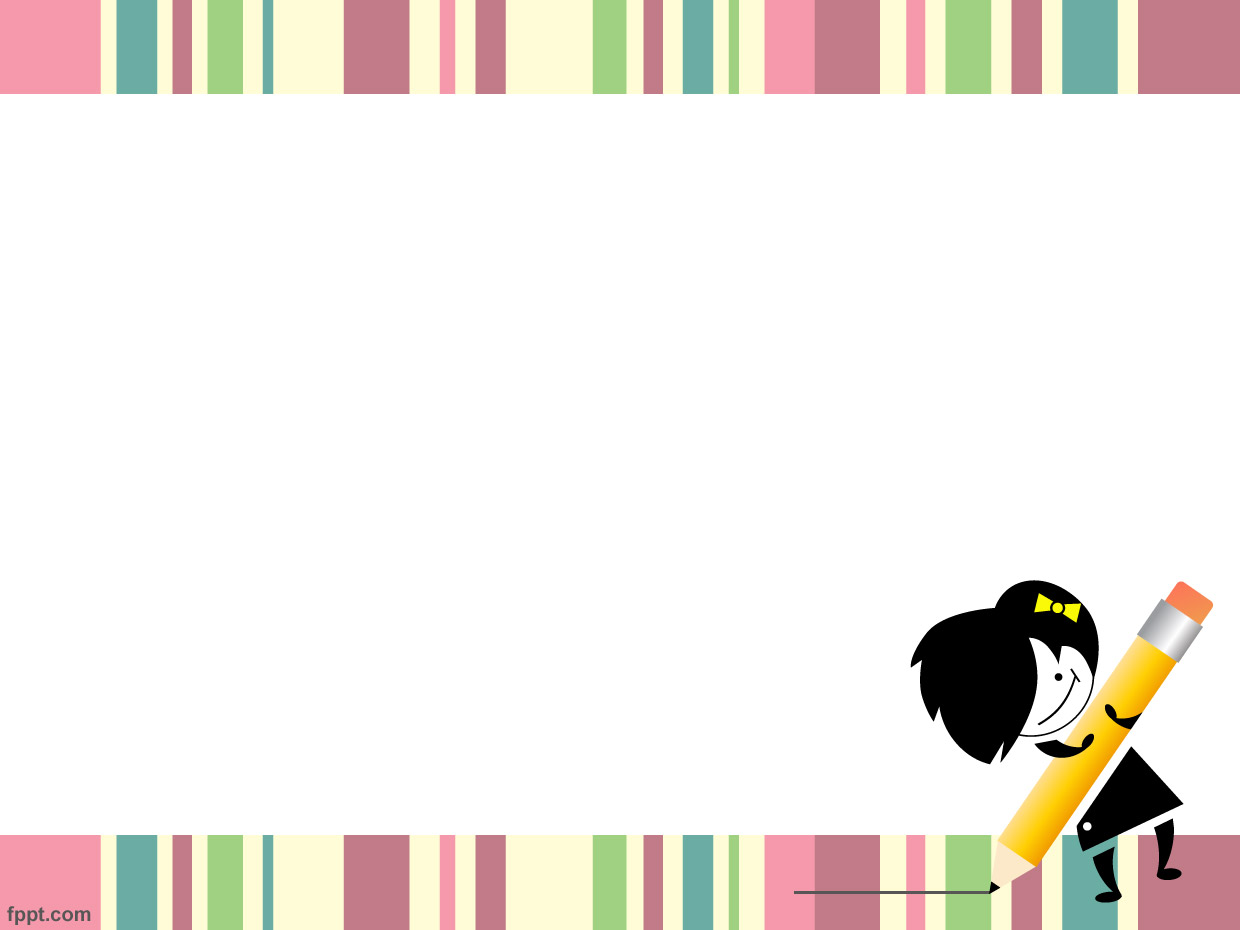 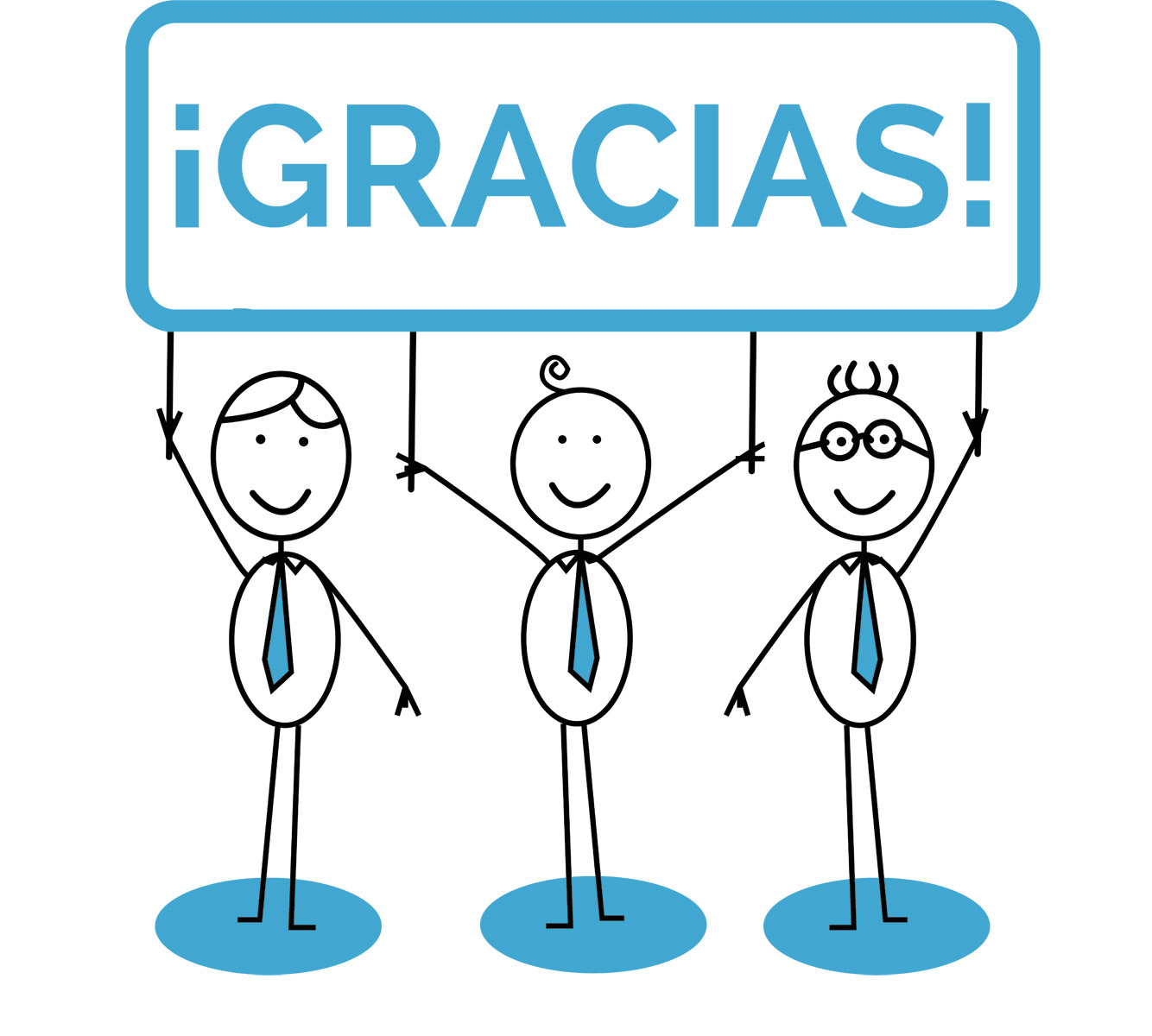